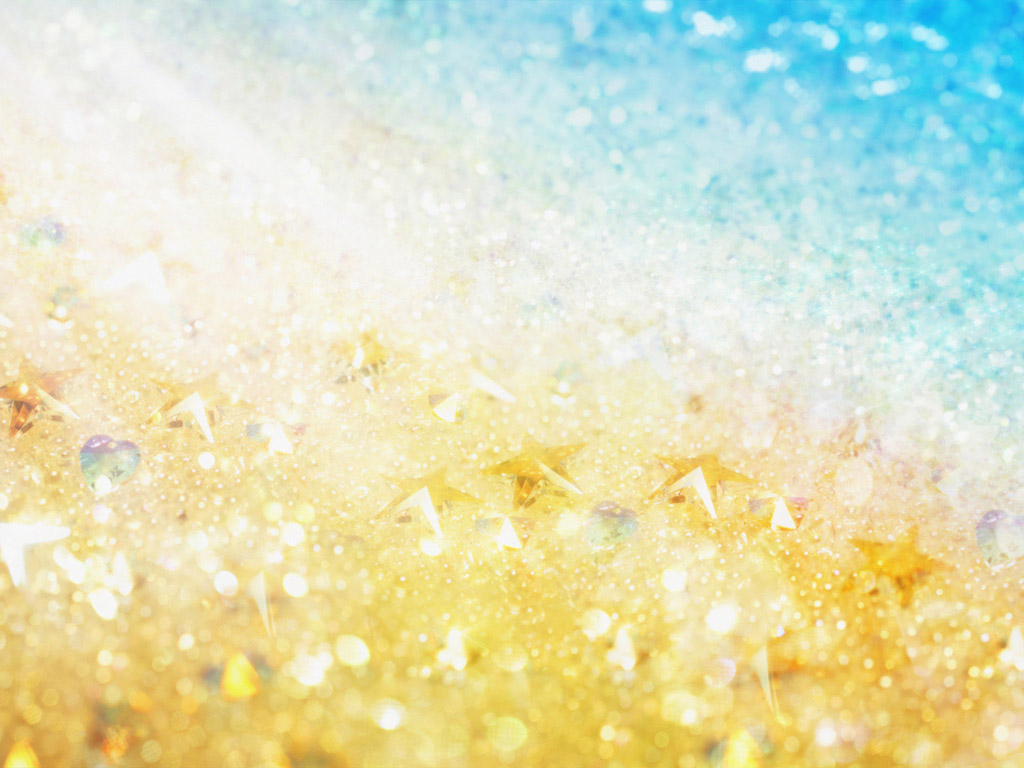 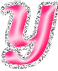 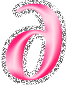 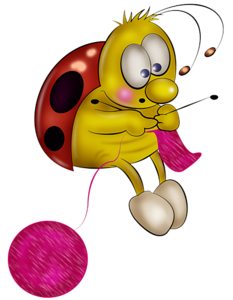 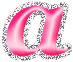 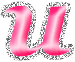 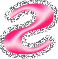 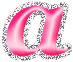 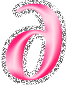 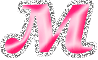 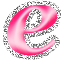 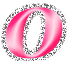 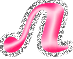 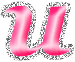 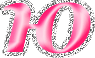 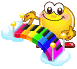 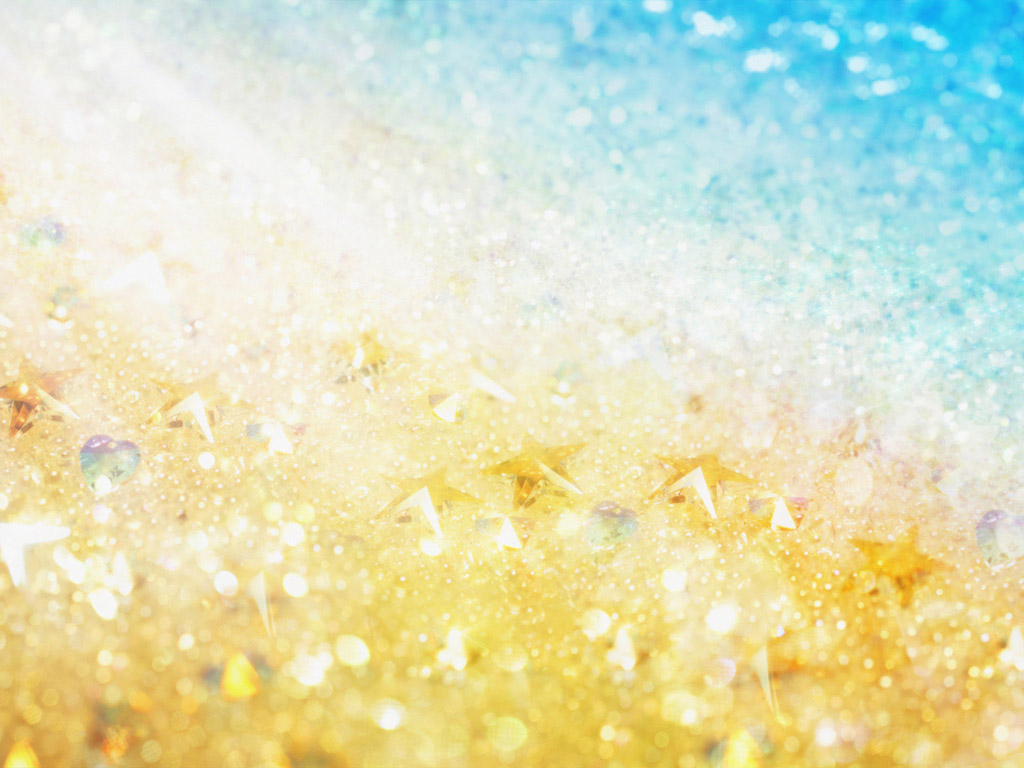 ДОБРЫЙ ДЕНЬ, ДОБРЫЙ ДЕНЬ, УВАЖАЕМЫЕ ДРУЗЬЯ!
ВЫ НА ПЕРЕДАЧЕ «УГАДАЙ МЕЛОДИЮ». У НАС ВЫСТУПАЛИ ИЗВЕСТНЫЕ АРТИСТЫ, АКТЕРЫ, СПОРТСМЕНЫ. А СЕЙЧАС ПОРА НАЧИНАТЬ.
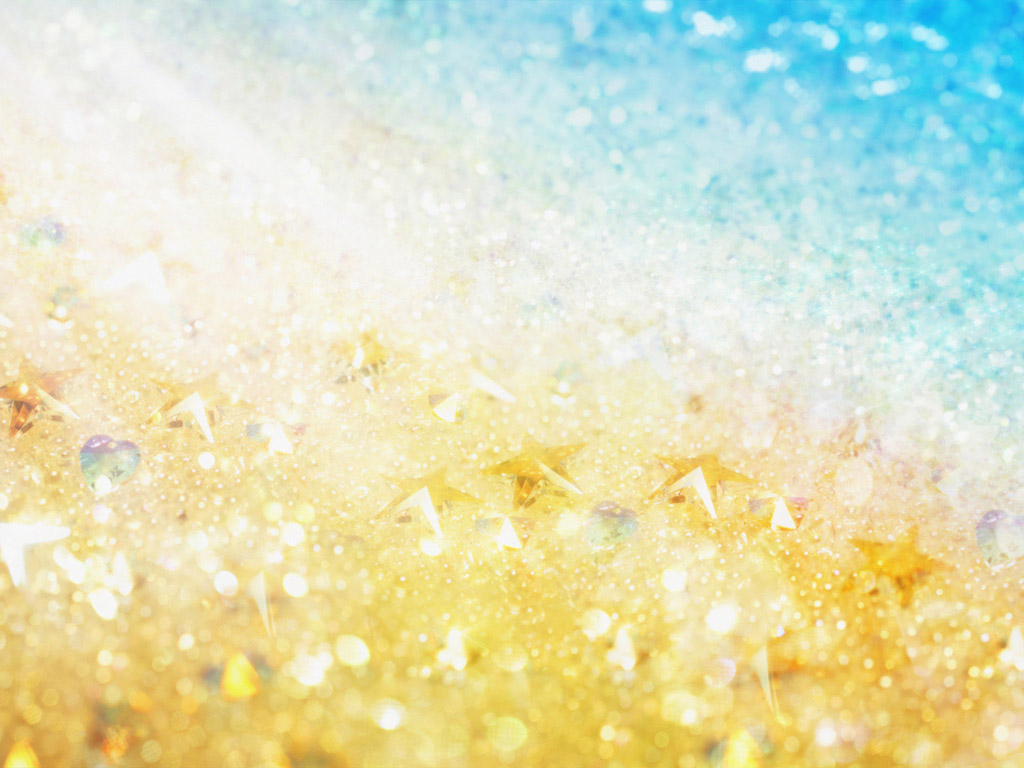 Представление жюри !
РАЗРЕШИТЕ ВАМ ПРЕДСТАВИТЬ КОМПЕТЕНТНОЕ ЖЮРИ, КОТОРОЕ  БЕСПРИСТРАСТНО БУДЕТ ОЦЕНИВАТЬ УЧАСТНИКОВ НАШЕГО ШОУ, ЭТО –
1. МИЛАЯ, ОЧАРОВАТЕЛЬНАЯ ДЕВЧОНКА ИЗ 5А  КЛАССА , ЭТО ПОЛУЭКТОВА ЯНА КОТОРАЯ ПОМИМО ВОКАЛА, УВЛЕКАЕТСЯ ЕЩЕ И ХОРЕОГРАФИЕЙ. ВСТРЕЧАЙТЕ ЕЁ ВАШИМИ БУРНЫМИ АППЛОДИСМЕНТАМИ!
2. УСПЕВШАЯ СТАТЬ ЛЮБИМИЦЕЙ ПУБЛИКИ ПРЕДСТАВИТЕЛЬНИЦА 5АКЛАССА  РЫХЛОВА ЕЛЕНА, ВСТРЕЧАЙТЕ!
3. ЮНОЕ ДАРОВАНИЕ ИЗ  5А КЛАССА, КОМИСАРОВА ДАРЬЯ, ВСТРЕЧАЙТЕ!
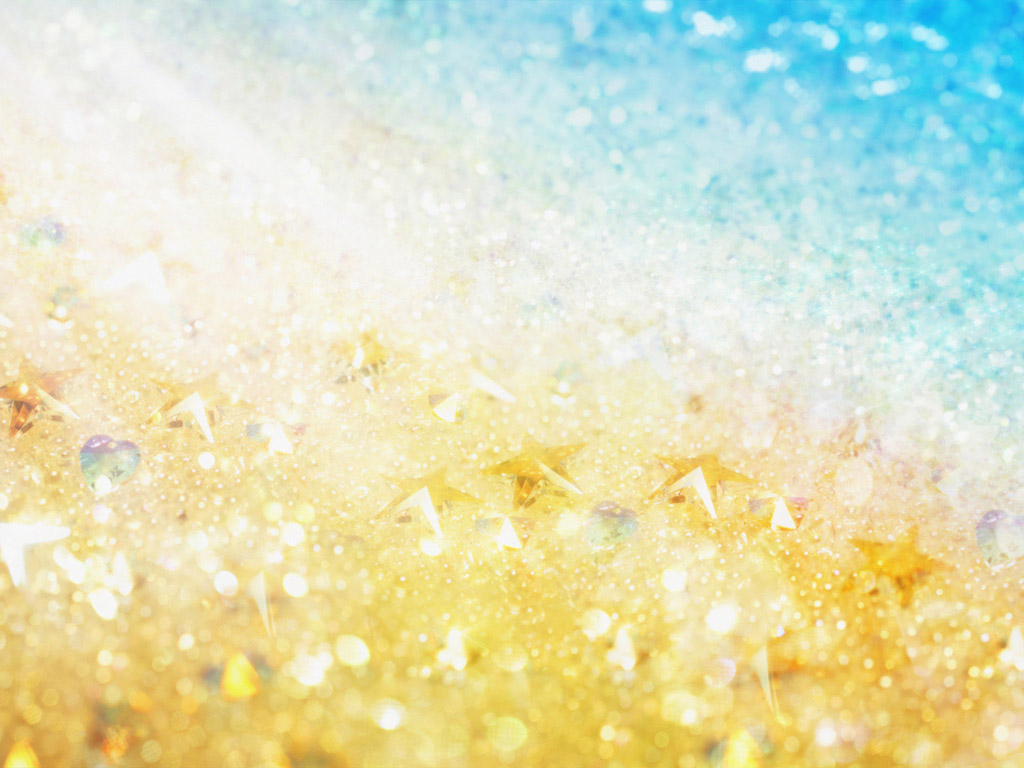 4.ИЗВЕСТНЫЙ В НАШЕМ ГОРОДЕ И ДАЛЕКО ЗА ЕГО ПРЕДЕЛАМИ, МНОГОКРАТНЫЙ ЛАУРЕАТ И ДИПЛОМАНТ РАЗЛИЧНЫХ МУЗЫКАЛЬНЫХ КОНКУРСОВ И ФЕСТИВАЛЕЙ, А ТАКЖЕ,  ЕЩЕ И УЧАЩИЙСЯ МУЗЫКАЛЬНОЙ ШКОЛЫ,КИТЛЯР АННА. Я НАДЕЮСЬ, ЧТО В КОНЦЕ НАШЕГО МЕРОПРИЯТИЯ, АННА ПОДАРИТ НАМ ВСЕМ, ОДНУ ИЗ СВОИХ ЛЮБИМЫХ КОМПОЗИЦИЙ. ВАШИ АППЛОДИСМЕНТЫ АННЕ!
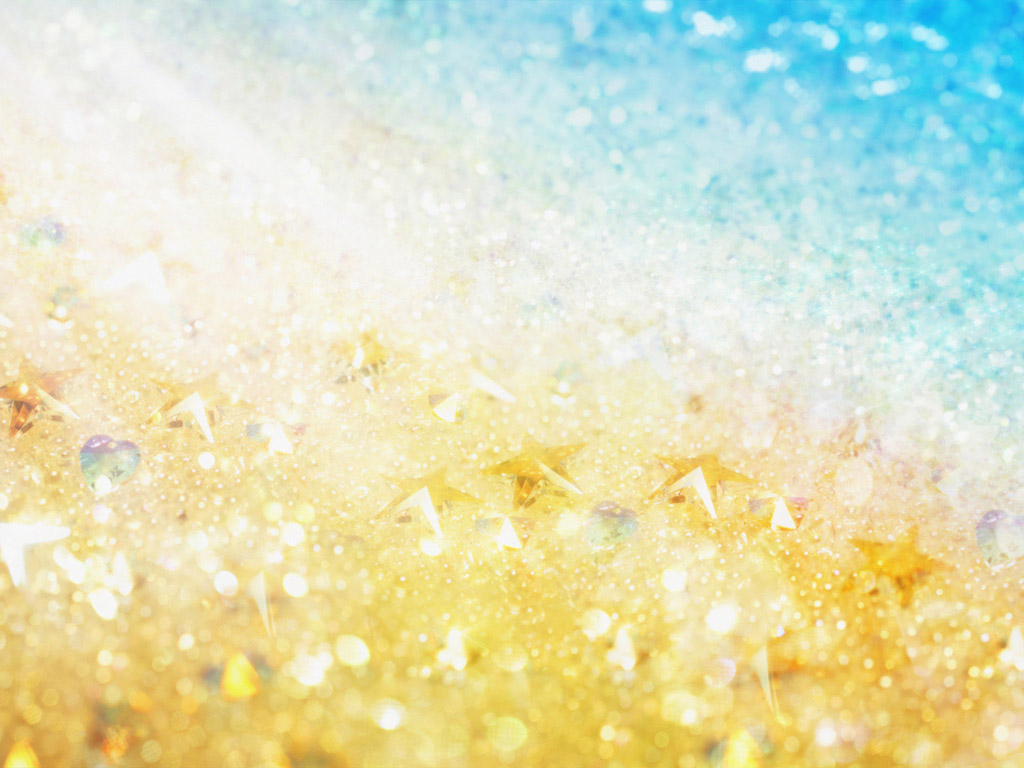 УСАЖИВАЙТЕСЬ ПОУДОБНЕЕ. НАШИ УВАЖАЕМЫЕ СОЛИСТЫ ПОКА В ЗАЛЕ, ИХ ВЫСТУПЛЕНИЯ ЕЩЕ ВПЕРЕДИ, НУ, А МЫ ВСТРЕЧАЕМ ГЛАВНЫХ ДЕЙСТВУЮЩИХ ЛИЦ - НАШИХ ИГРОКОВ, ГОРДОСТЬ НАШЕЙ ШКОЛЫ И В БУДУЩЕМ РОССИИ, УЧЕНИКОВ 5А КЛАССА  !
ДОБРЫЙ ВЕЧЕР, ДОБРО ПОЖАЛОВАТЬ, ЗАНИМАЙТЕ СВОИ МЕСТА, СЕЙЧАС НАЧНЕТСЯ ЗАНИМАТЕЛЬНОЕ ШОУ! УВАЖАЕМЫЕ ИГРОКИ, ЧУВСТВУЙТЕ СЕБЯ КАК ДОМА, УЛЫБАЙТЕСЬ, РАССЛАБЛЯЙТЕСЬ. МЫ ОЧЕНЬ РАДЫ, ЧТО ВЫ ПРИШЛИ К НАМ!
ИТАК,
УЧАСТНИК ПОД НОМЕРОМ  1- ЗУБАРЕВА МАРИЯ

УЧАСТНИК ПОД НОМЕРОМ 2- ЛАГУТИНА АНАСТАСИЯ

УЧАСТНИК ПОД НОМЕРОМ 3- ПРИХОДЬКО АННА

УЧАСТНИК ПОД НОМЕРОМ 4-ЗУБАРЕВ ЕВГЕНИЙ

УЧАСТНИК ПОД НОМЕРОМ 5- ВОРОЖЕЙКИН ДМИТРИЙ
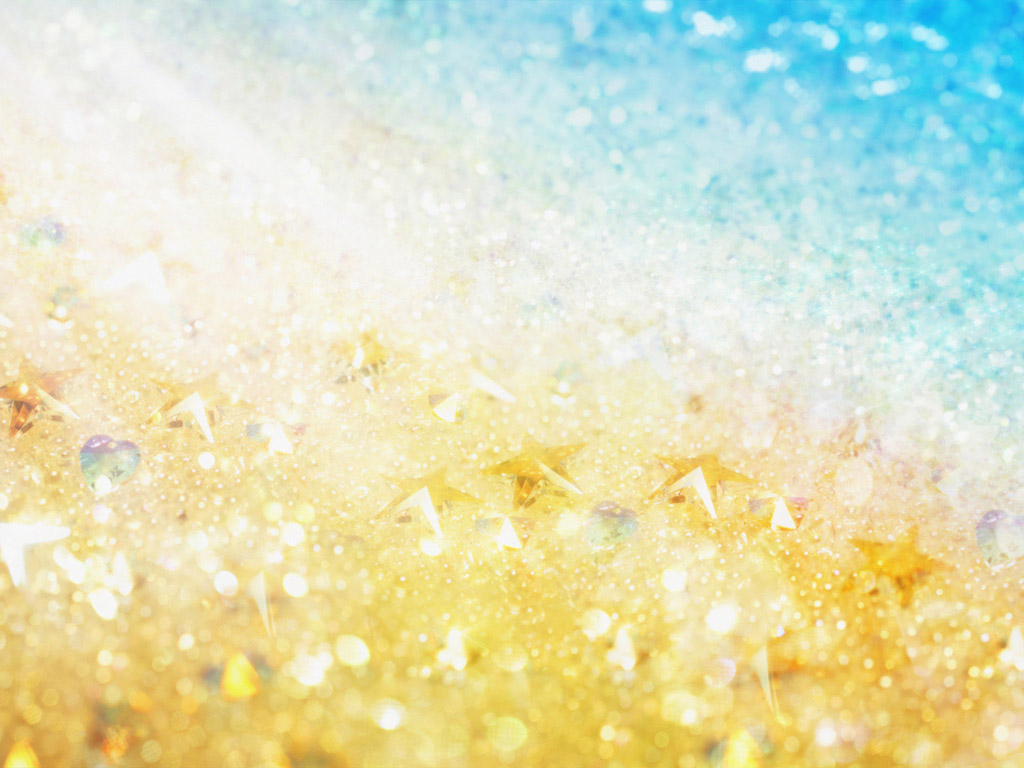 НУ, ЧТО Ж, ПОРА НАЧИНАТЬ. ЖЮРИ К РАБОТЕ ГОТОВО, УЧАСТНИКИ НА МЕСТЕ, АРТИСТЫ И ЗРИТЕЛИ В ЗАЛЕ, ОСТАЛОСЬ ТОЛЬКО ОБЪЯСНИТЬ ПРАВИЛА НАШЕЙ ИГРЫ. У НАС БУДЕТ 3 ТУРА, ПОСЛЕ ПЕРВОГО ТУРА,ДВА УЧАСТНИКА, НАБРАВШИЕ МЕНЬШЕ ВСЕГО ОЧКОВ, ВЫБЫВАЮТ. ПОСЛЕ ВТОРОГО ТУРА НАШУ СЦЕНУ ПОКИДАЮТ ДВА ИГРОКА С НАИМЕНЬШИМИ РЕЗУЛЬТАТАМИ. СООТВЕТСТВЕННО, ПОСЛЕ ТРЕТЬЕГО ТУРА ВЫБЫВАЕТ ТАКЖЕ ОДИН УЧАСТНИК, И С ОСТАВШИМСЯ ИГРОКОМ Я ПРОВОЖУ СУПЕР ИГРУ. ВНИМАНИЕ!  Я, ОБЪЯВЛЯЮ НАЧАЛО НАШЕГО ШОУ !
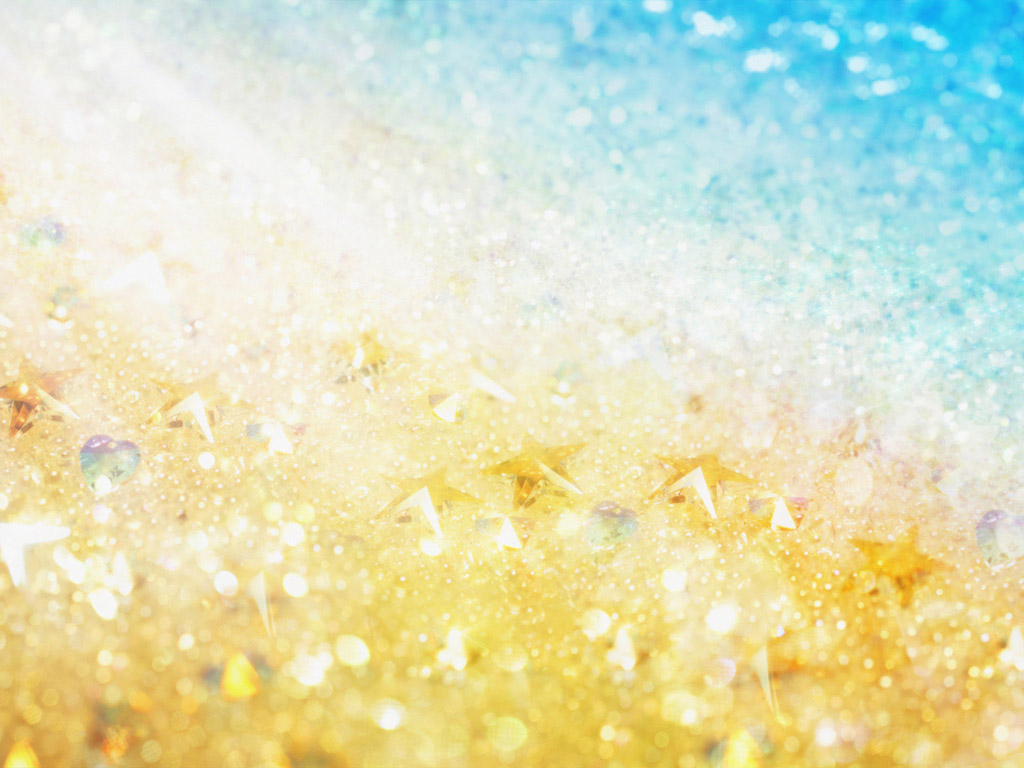 1 ТУР
5 КАТЕГОРИЙ, ВЫ ВЫБИРАЕТЕ ЛЮБУЮ ИЗ НИХ, Я ОБЪЯСНЯЮ СМЫСЛ ЕЕ НАЗВАНИЯ, ЕСЛИ ТАКОЕ ОБЪЯСНЕНИЕ ПОНАДОБИТСЯ. ТОТ, КТО ПЕРВЫМ УГАДАЕТ МЕЛОДИЮ, НАЖИМАЕТ НА КНОПКУ. ЕСЛИ МЕЛОДИЯ УГАДАНА НЕВЕРНО, ХОД ПЕРЕХОДИТ К СЛЕДУЮЩЕМУ УЧАСТНИКУ, А ЭТОТ УЧАСТНИК ПРОПУСКАЕТ 2 МЕЛОДИИ.
НУ, ЧТО Ж, ПРЕДОСТАВЛЯЕМ ПРАВО НАЗВАТЬ КАТЕГОРИЮ И ОТКРЫТЬ НОТКУ УЧАСТНИКУ ПОД НОМЕРОМ 1. (УЧАСТНИК ВЫБИРАЕТ МЕЛОДИЮ, ОНА ЗВУЧИТ, А УГАДЫВАЕТ ТОТ, КТО ПЕРВЫМ НАЖМЕТ НА КНОПКУ. ЕСЛИ УГАДАЛ, СЛЕДУЮЩИЙ ХОД ОСТАЕТСЯ ЗА НИМ).
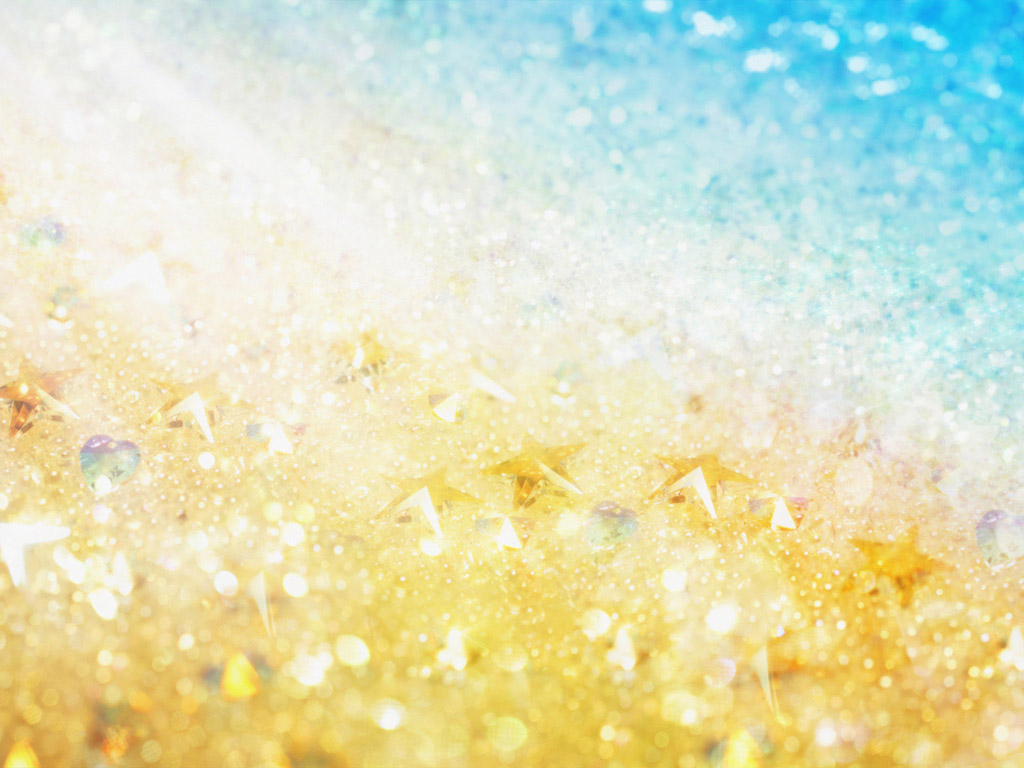 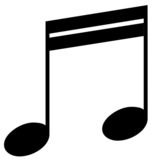 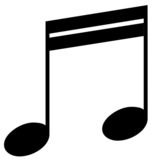 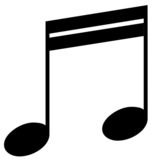 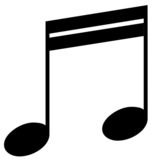 Дружба крепкая
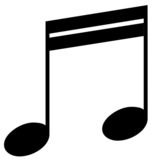 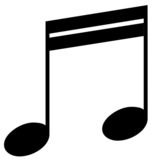 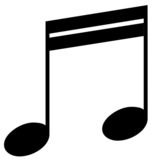 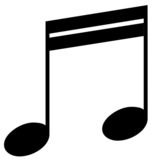 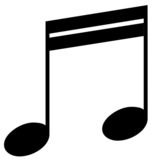 Мульти-пульти
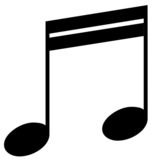 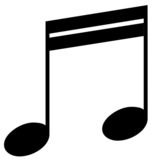 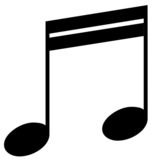 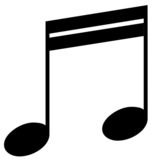 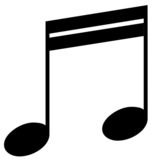 Школьные годы
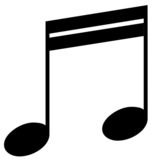 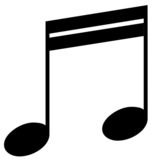 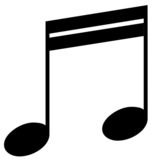 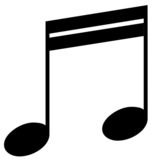 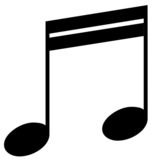 В мире животных
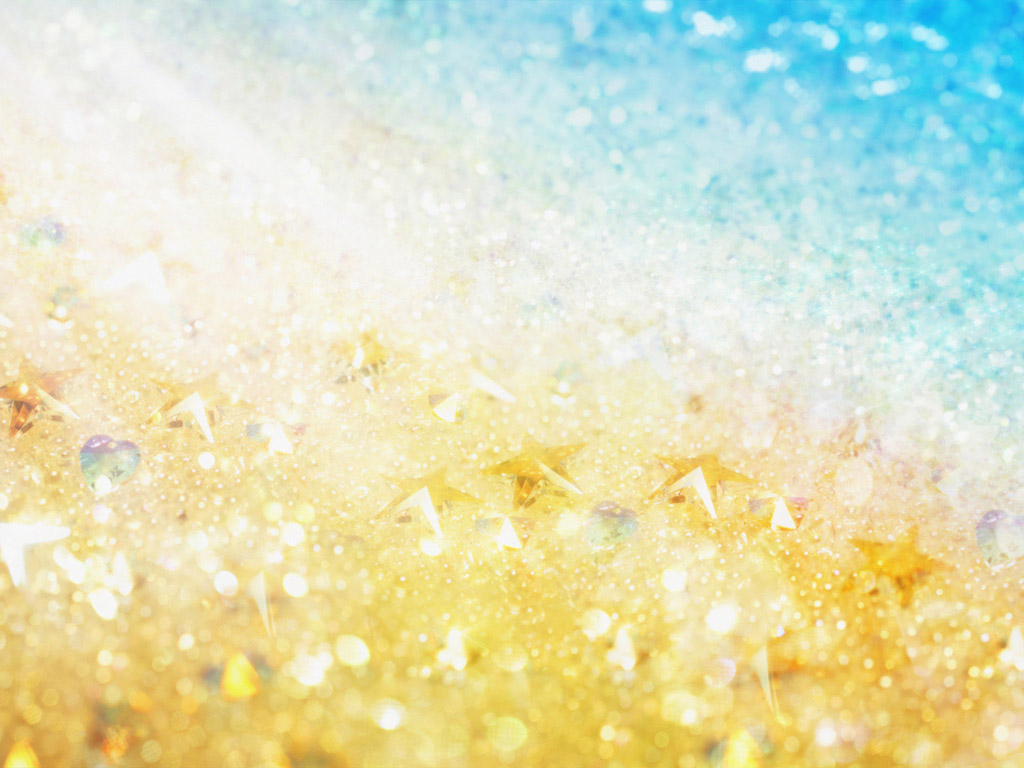 Если с другом вышел в путь ……..
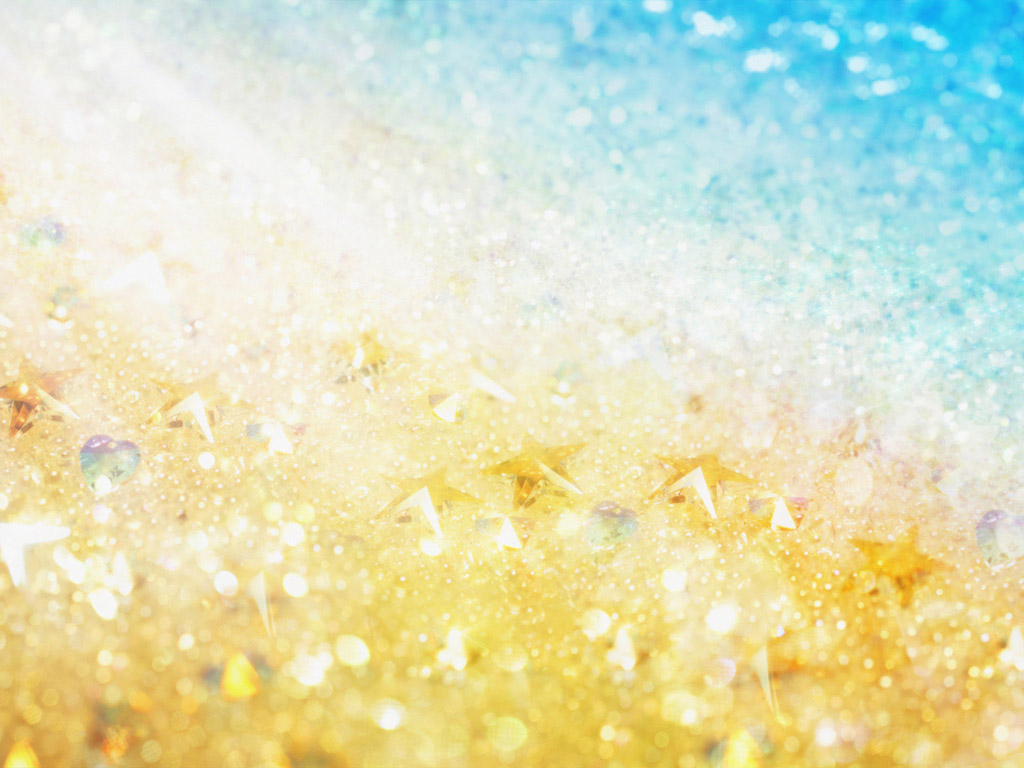 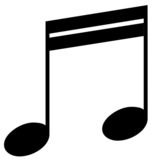 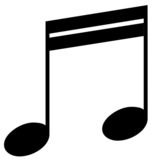 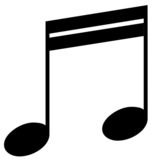 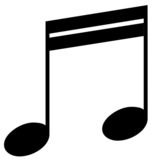 Дружба крепкая
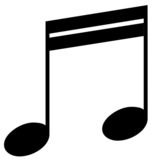 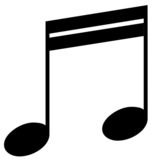 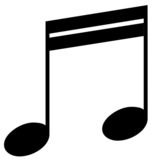 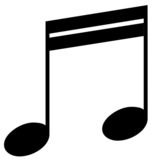 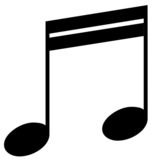 Мульти-пульти
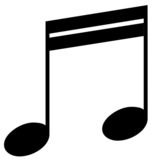 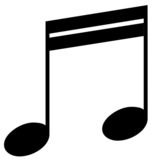 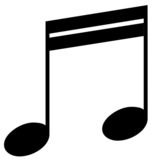 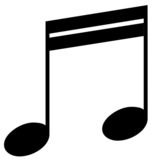 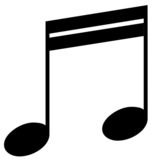 Школьные годы
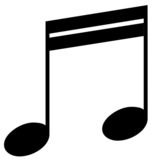 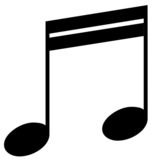 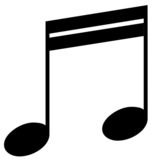 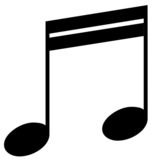 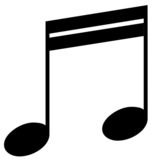 В мире животных
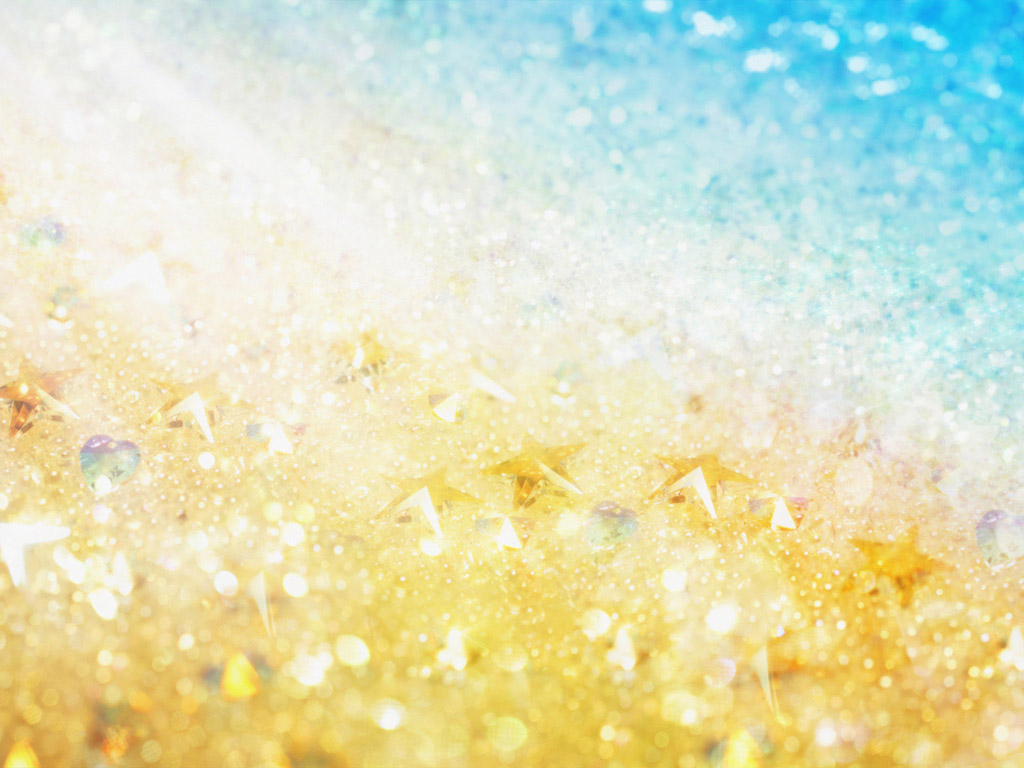 Дружба крепкая
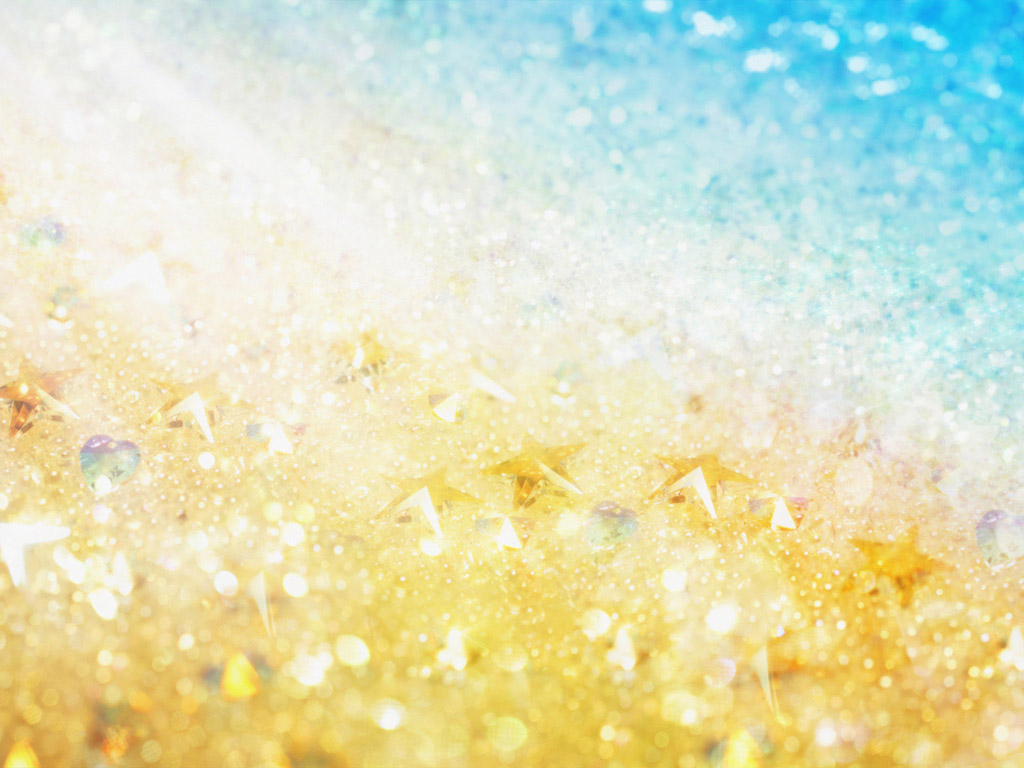 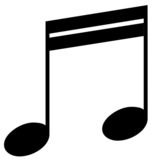 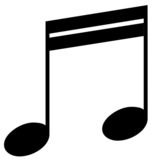 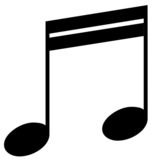 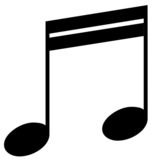 Дружба крепкая
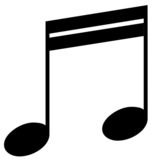 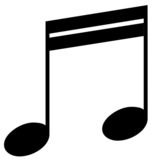 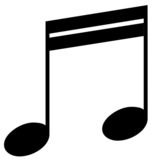 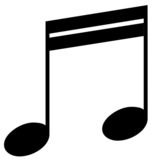 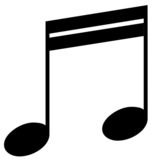 Мульти-пульти
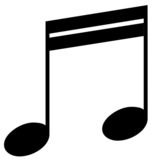 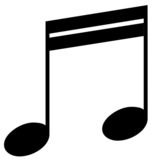 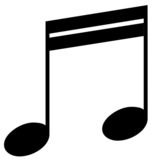 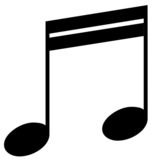 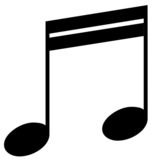 Школьные годы
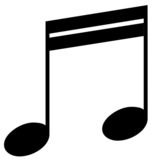 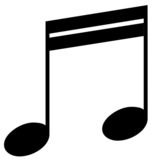 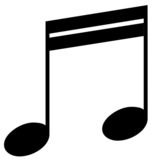 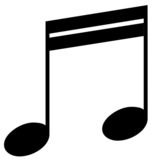 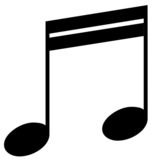 В мире животных
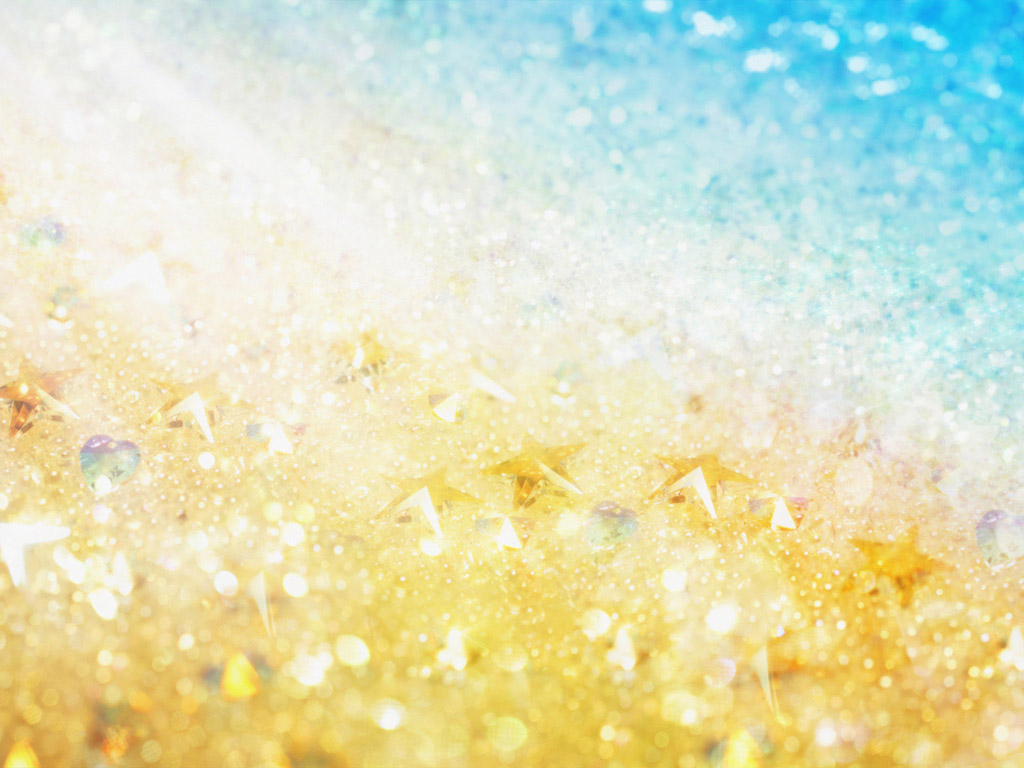 Вместе весело шагать !
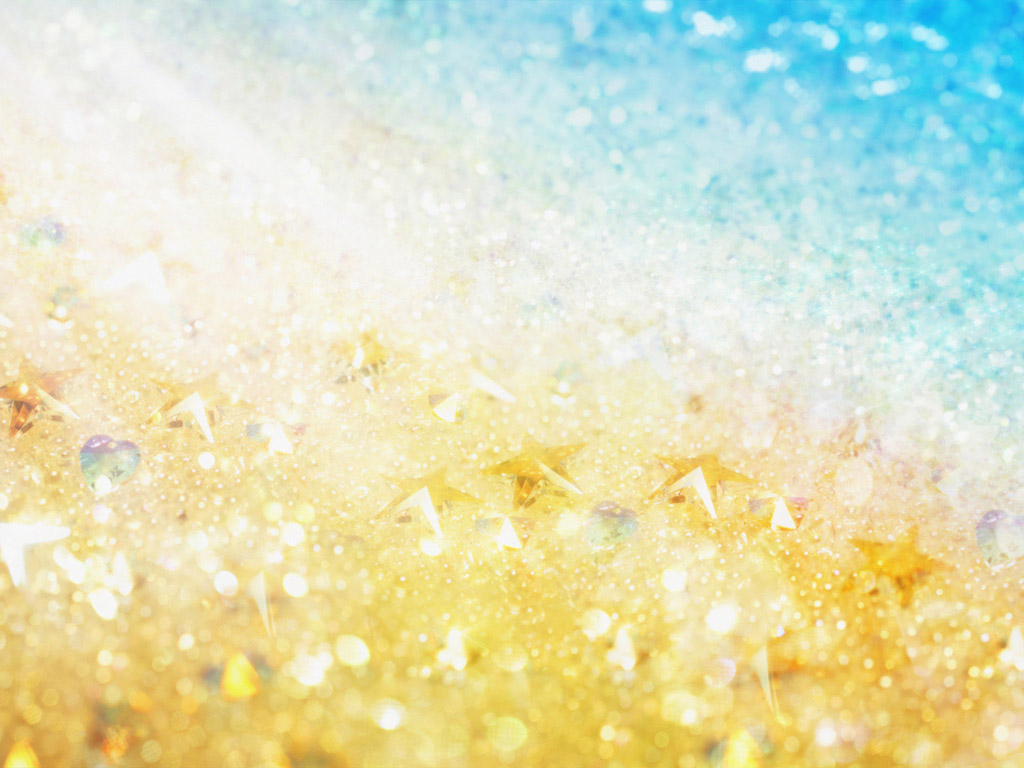 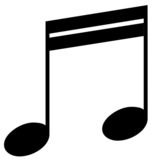 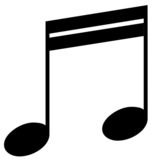 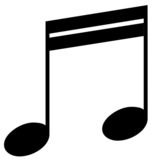 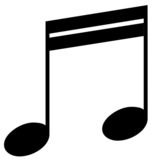 Дружба крепкая
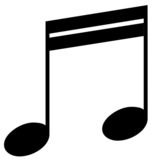 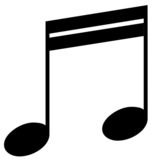 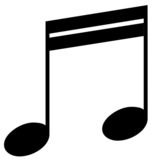 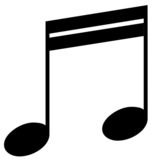 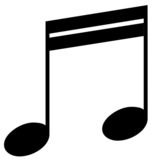 Мульти-пульти
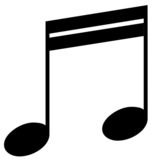 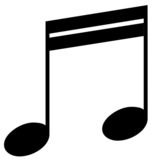 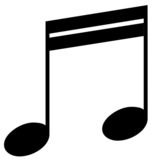 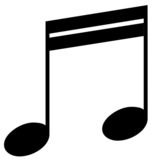 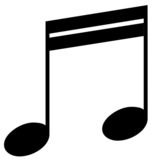 Школьные годы
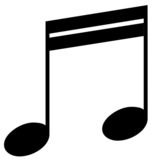 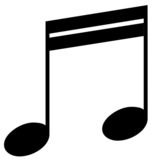 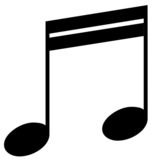 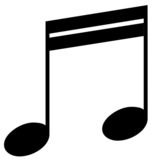 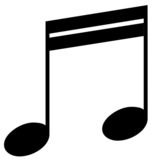 В мире животных
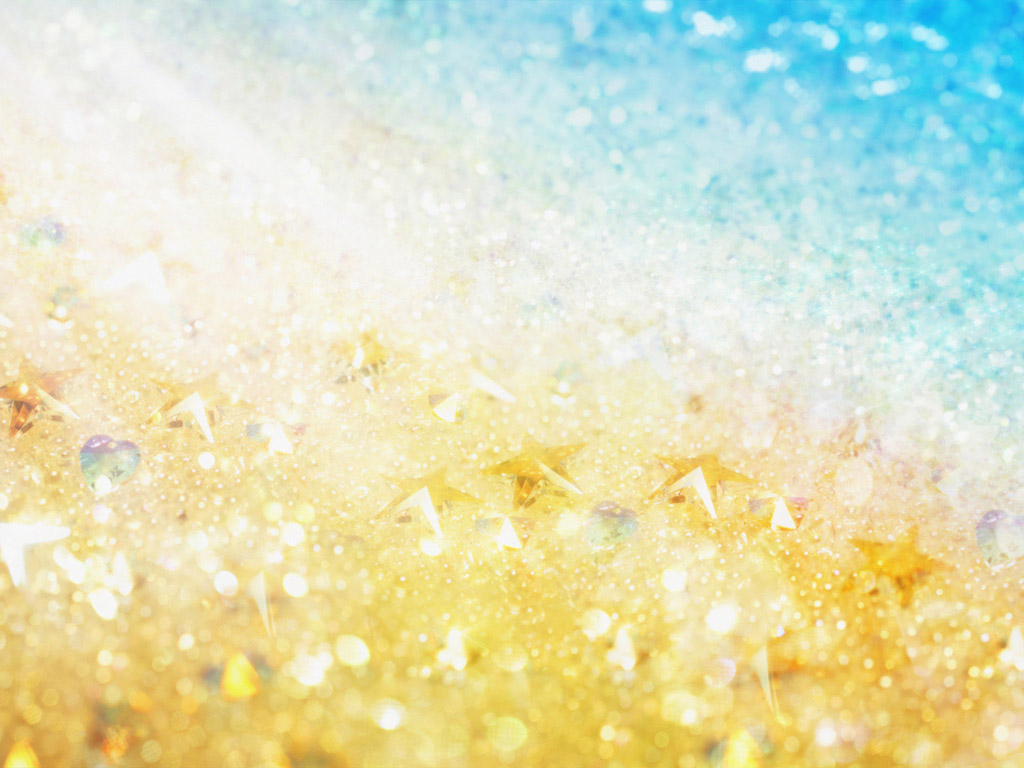 Большой секрет !
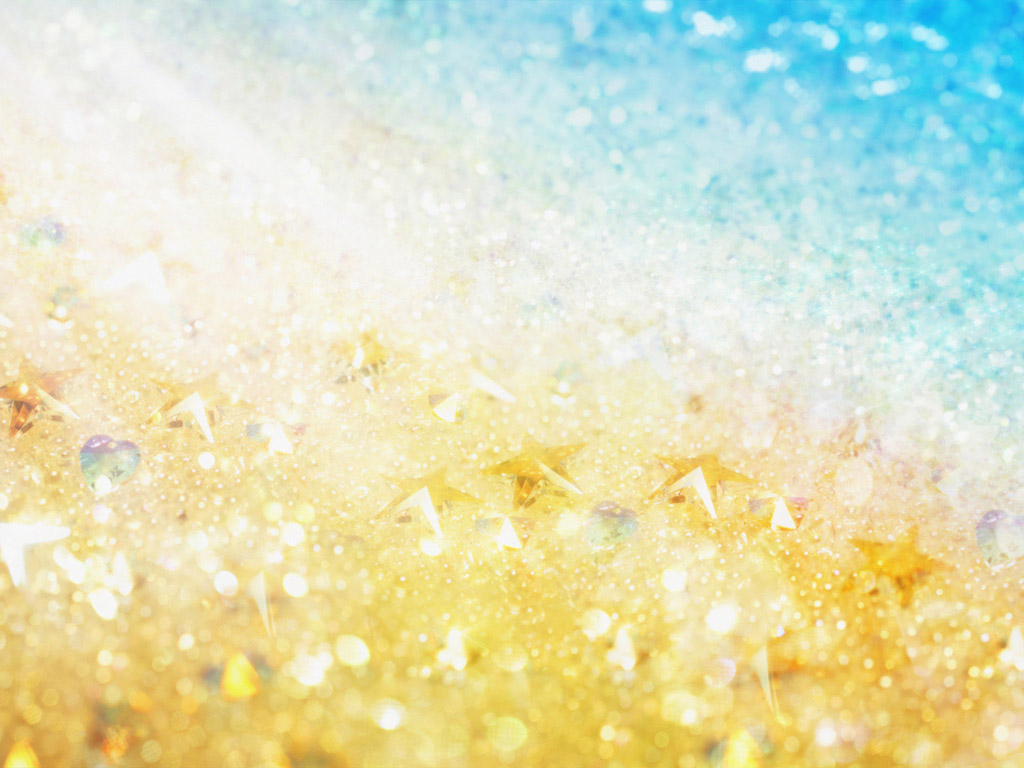 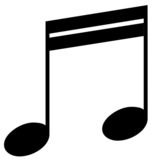 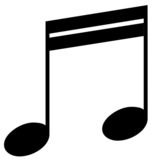 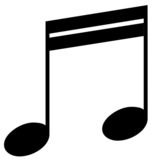 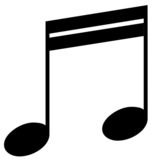 Дружба крепкая
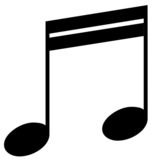 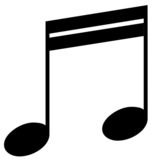 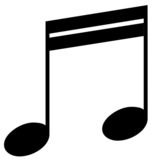 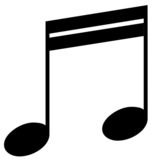 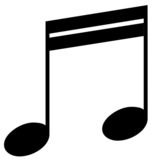 Мульти-пульти
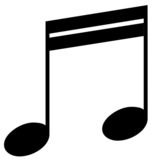 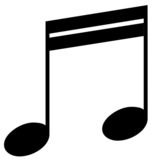 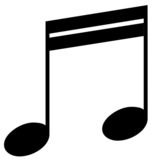 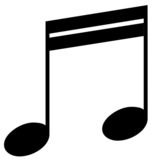 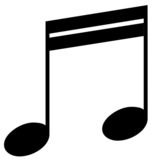 Школьные годы
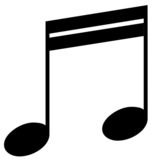 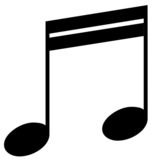 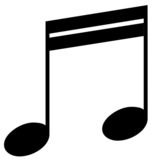 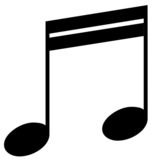 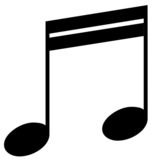 В мире животных
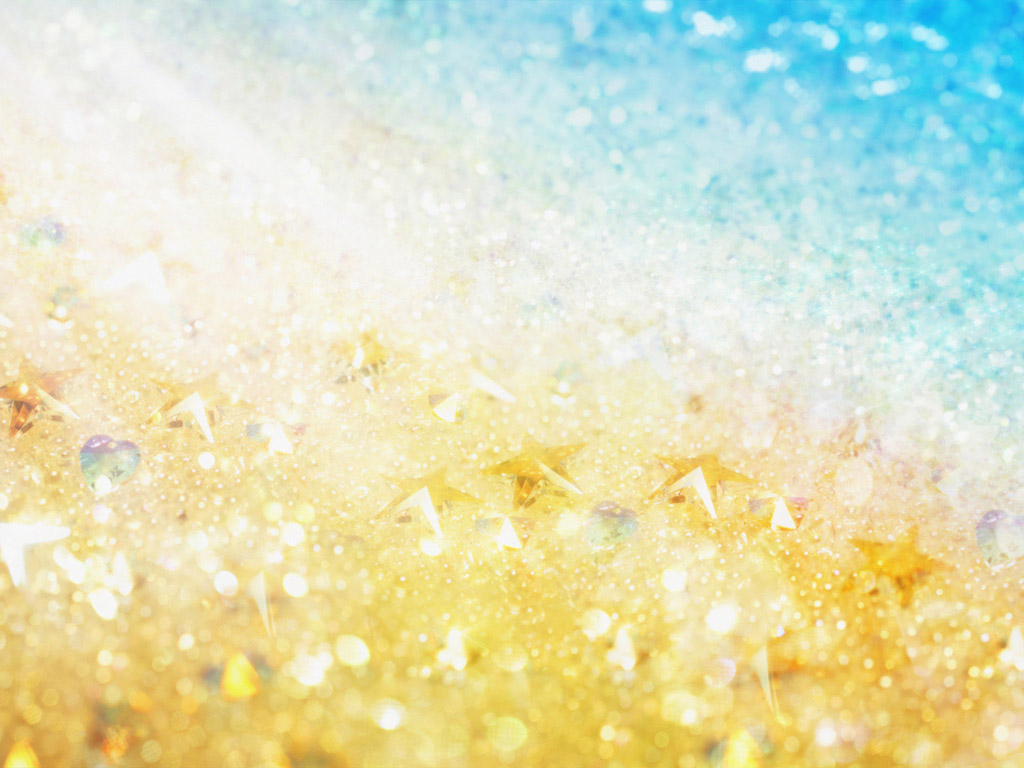 Ничего на свете лучше нету !
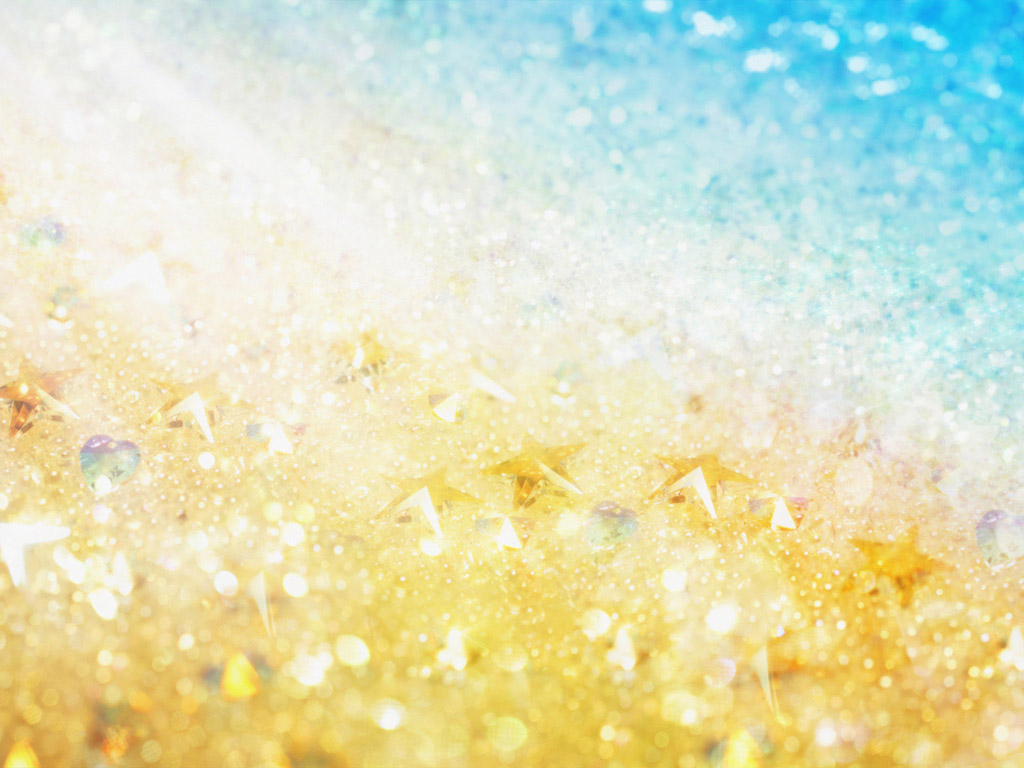 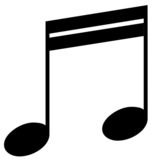 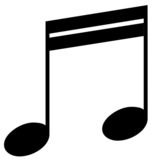 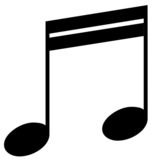 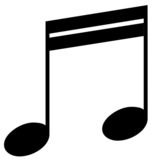 Дружба крепкая
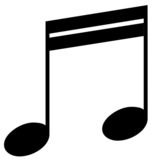 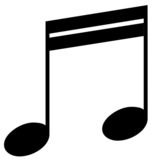 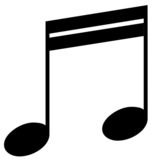 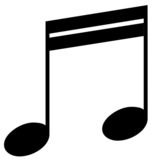 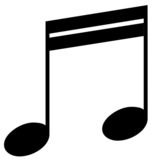 Мульти-пульти
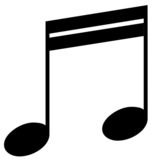 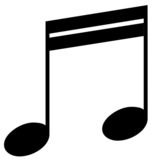 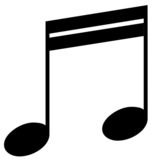 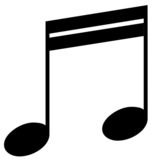 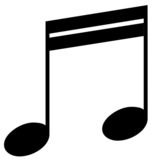 Школьные годы
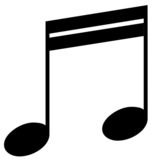 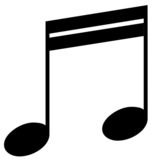 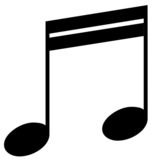 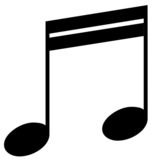 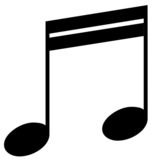 В мире животных
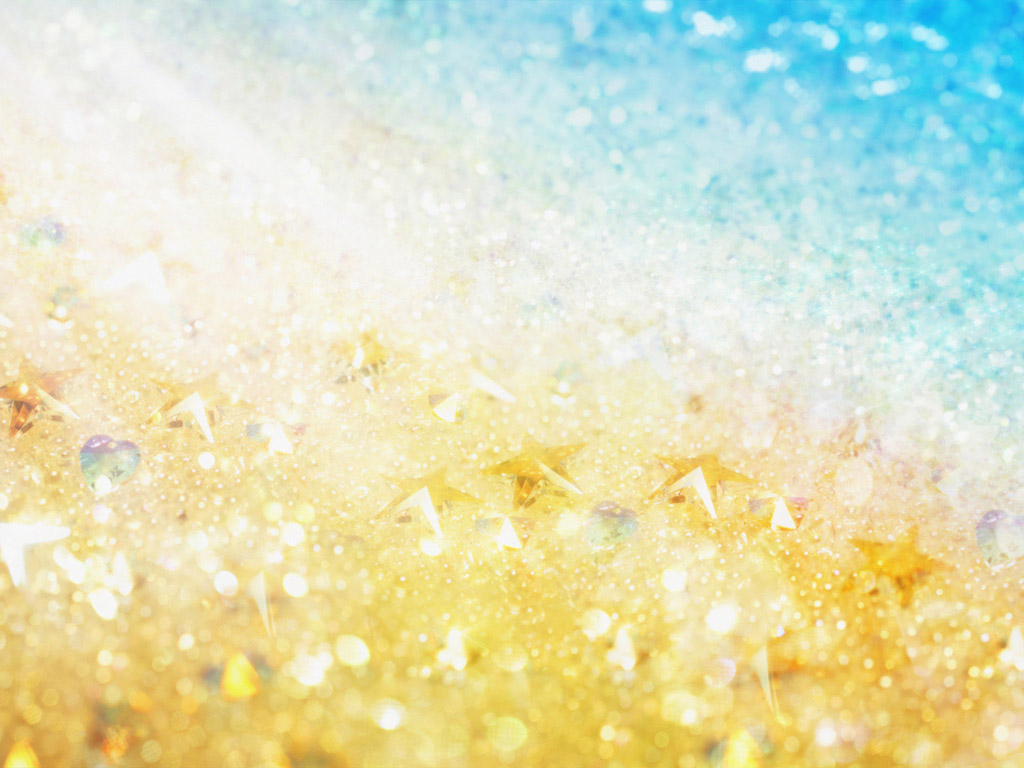 Песенка львёнка !
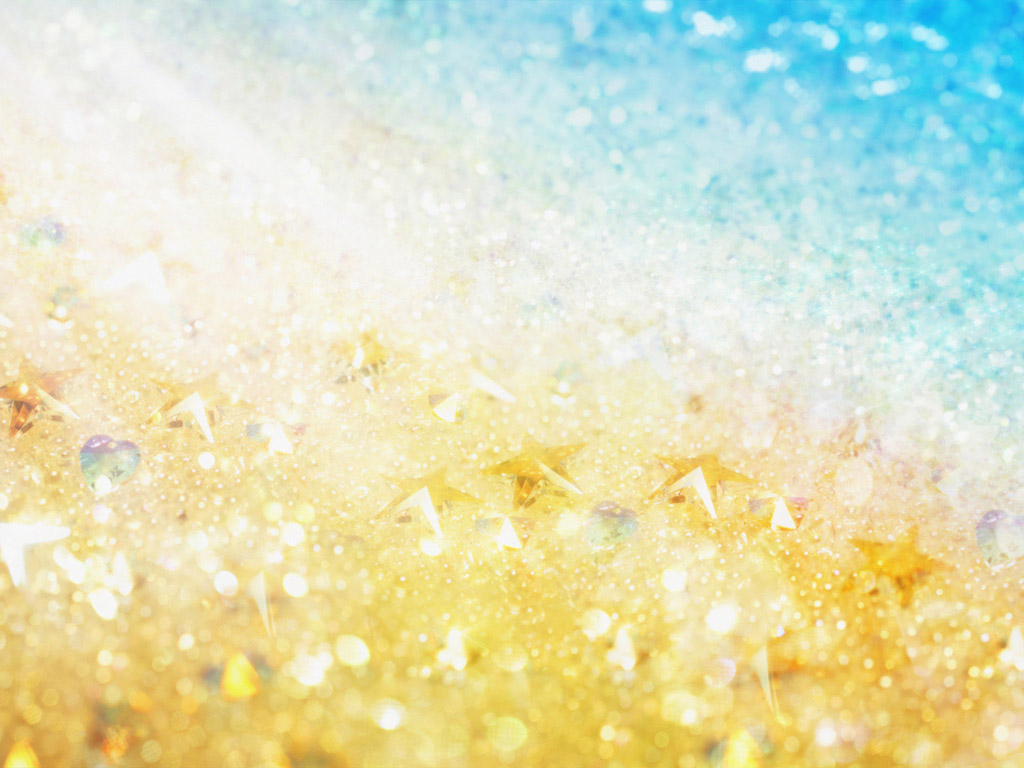 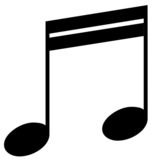 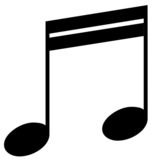 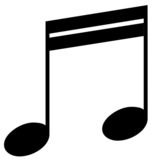 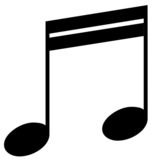 Дружба крепкая
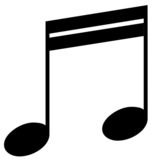 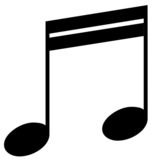 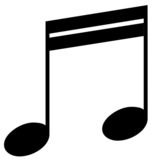 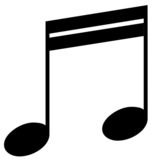 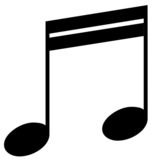 Мульти-пульти
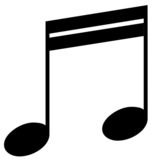 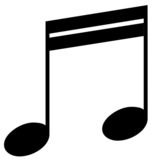 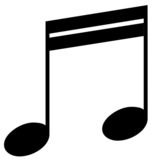 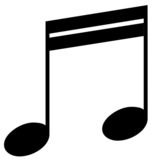 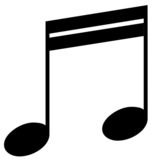 Школьные годы
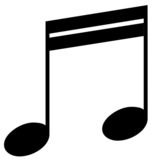 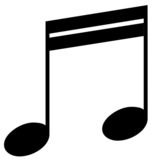 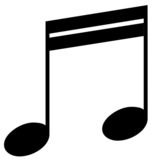 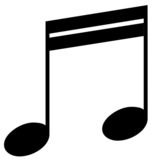 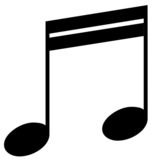 В мире животных
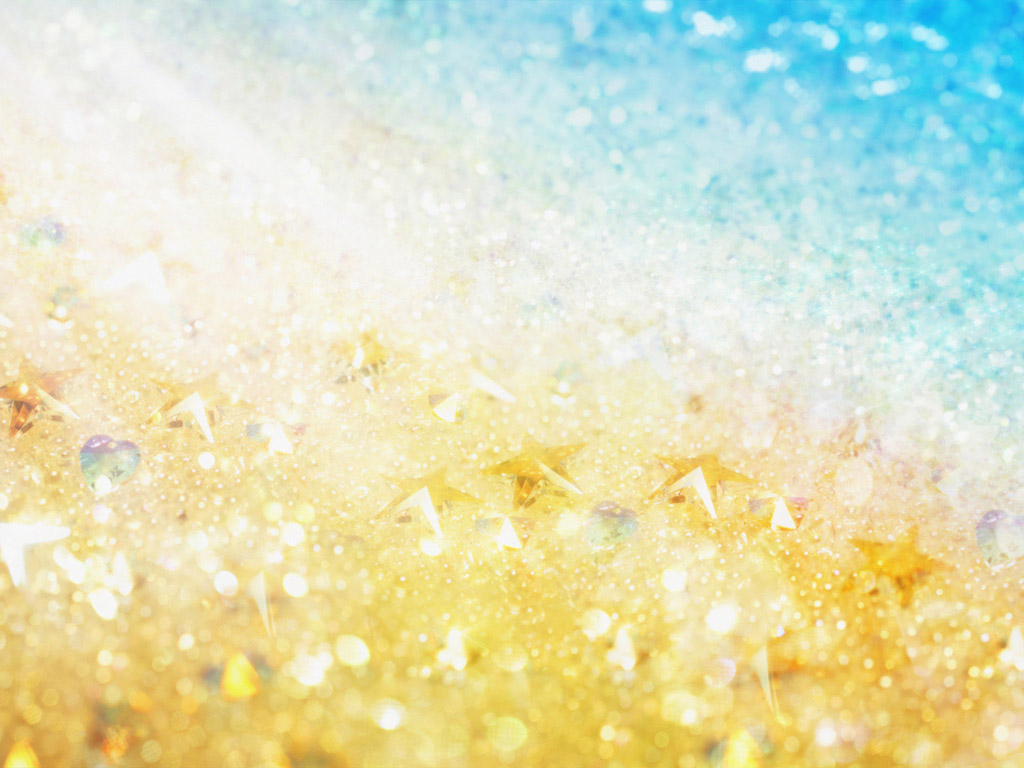 Про варенье !
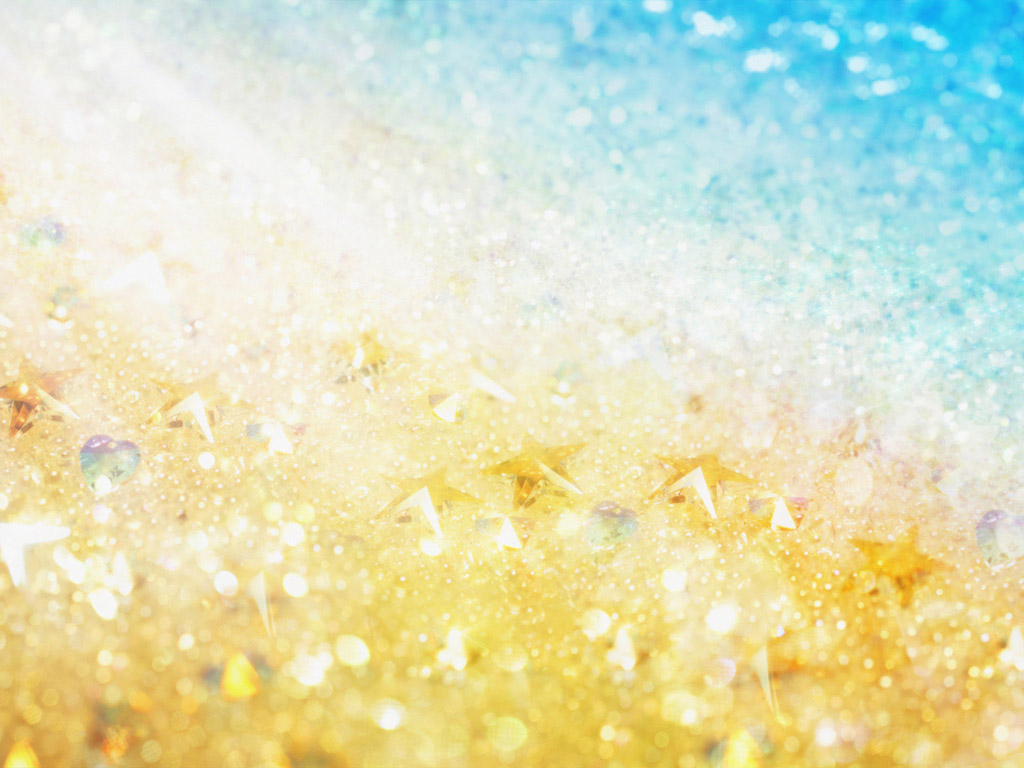 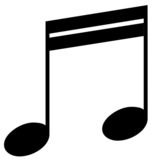 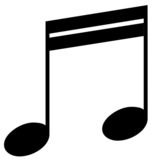 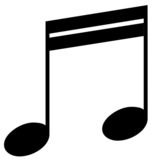 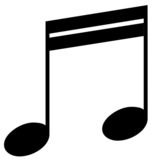 Дружба крепкая
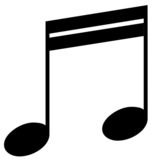 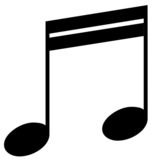 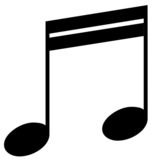 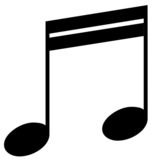 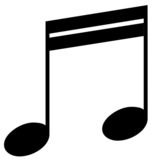 Мульти-пульти
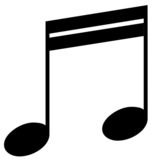 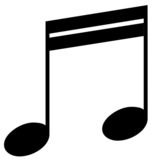 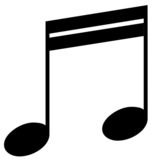 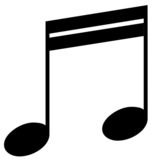 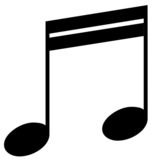 Школьные годы
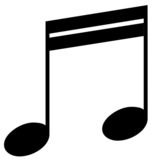 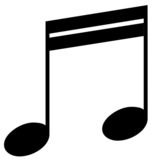 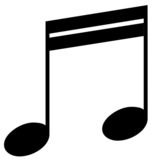 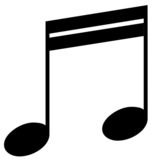 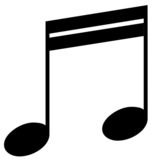 В мире животных
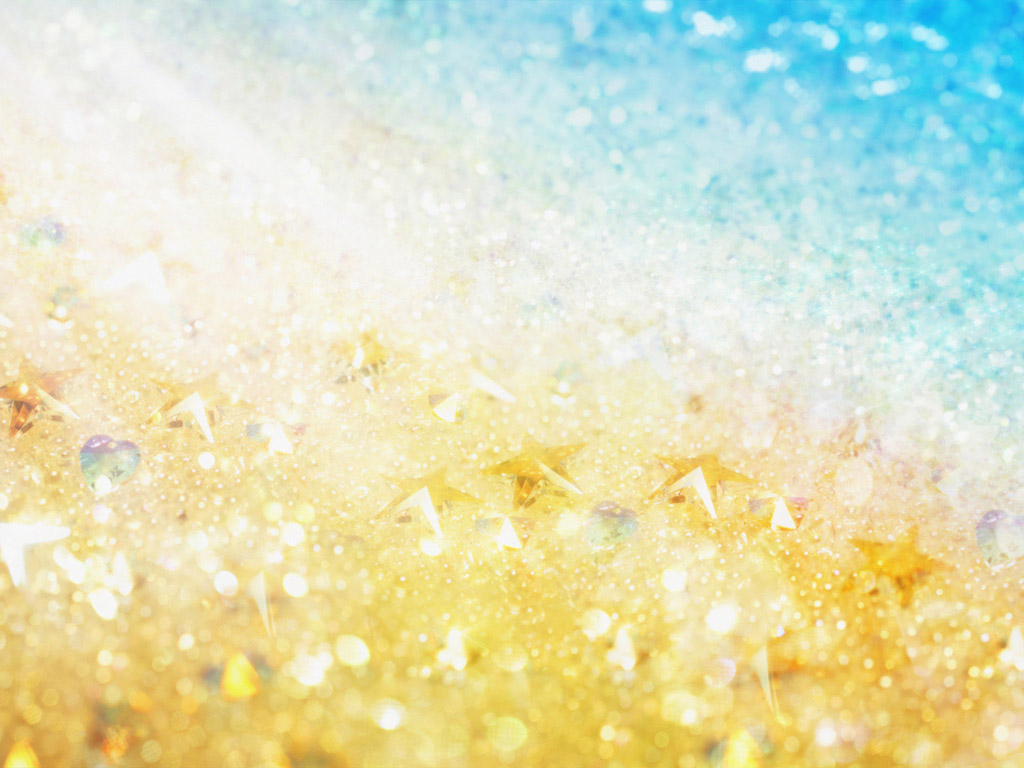 Чунга –чанга
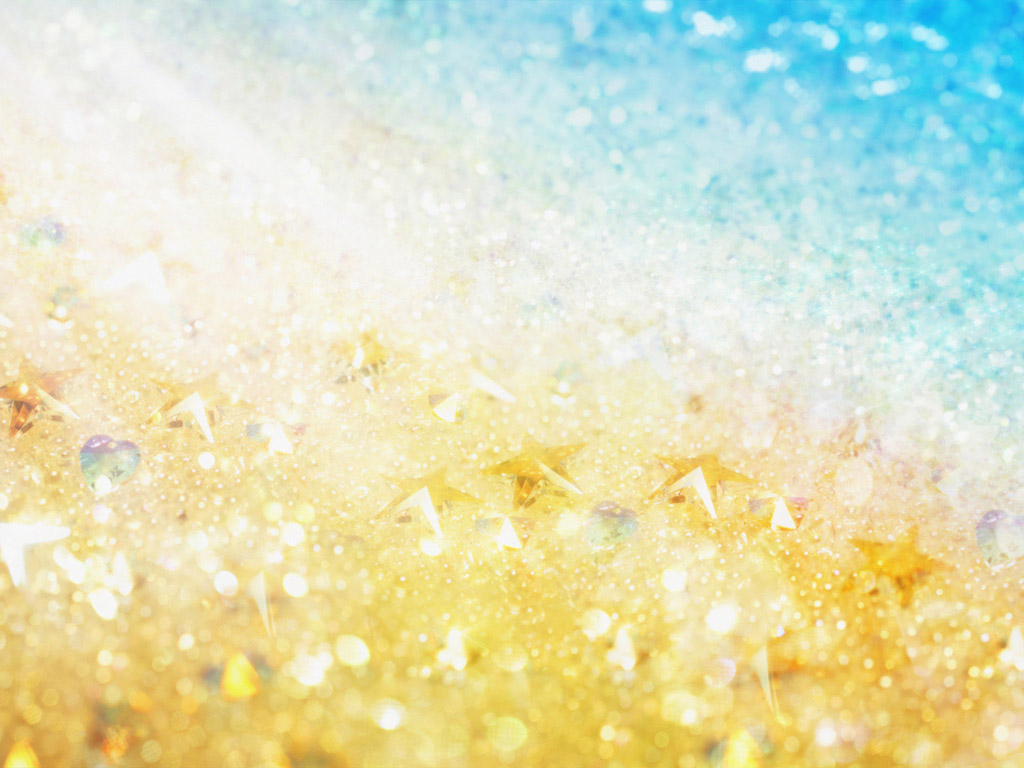 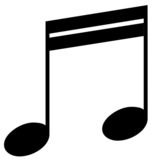 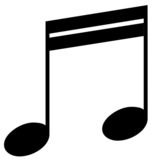 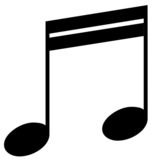 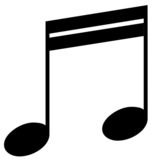 Дружба крепкая
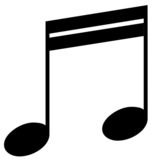 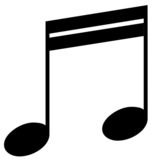 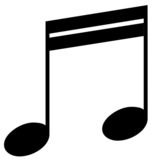 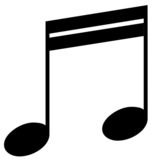 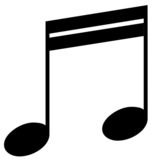 Мульти-пульти
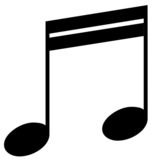 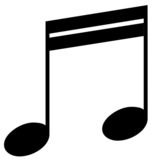 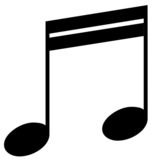 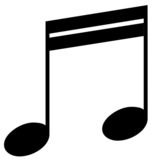 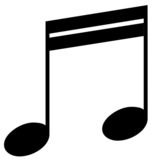 Школьные годы
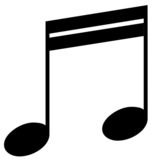 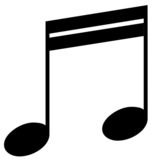 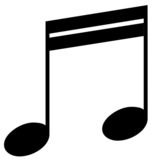 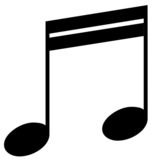 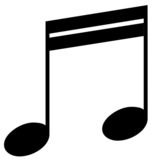 В мире животных
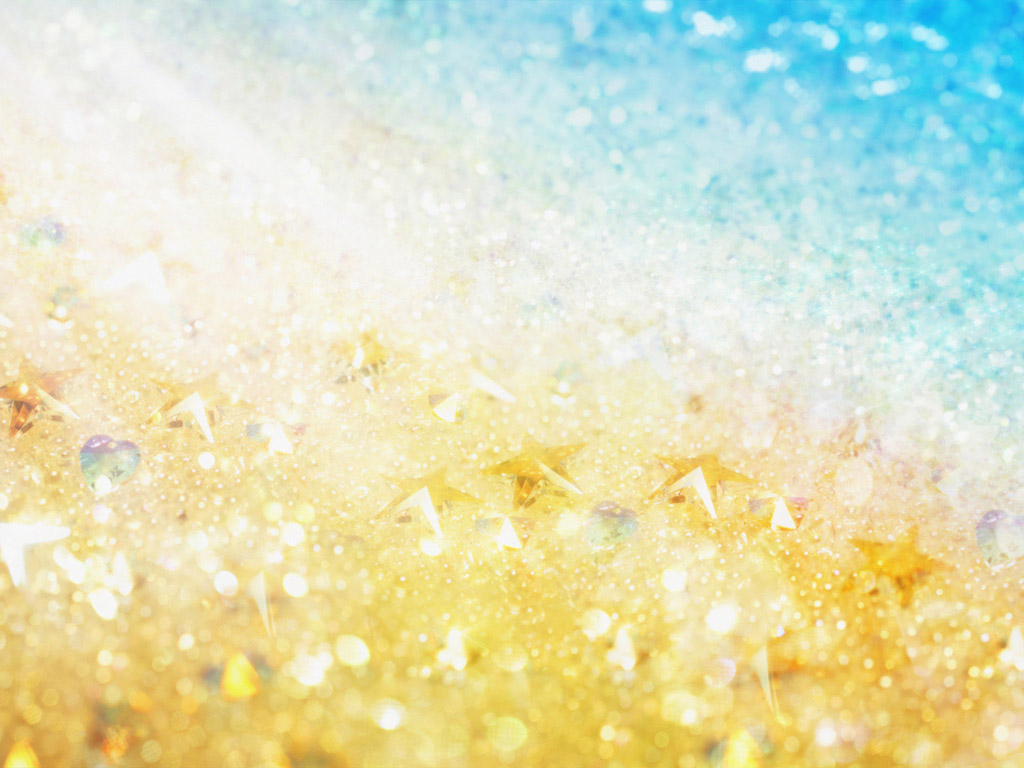 Песенка крокодила Гены .
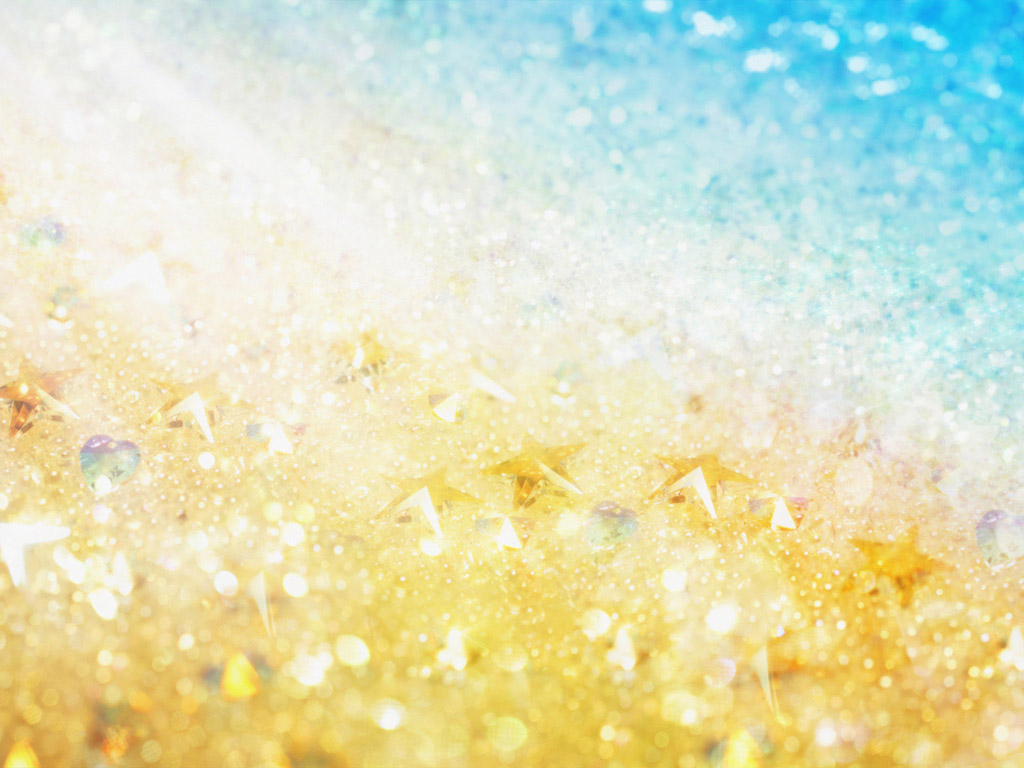 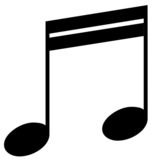 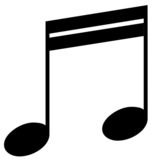 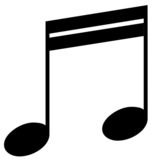 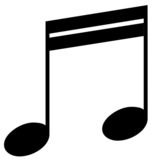 Дружба крепкая
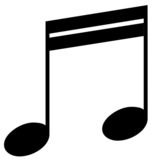 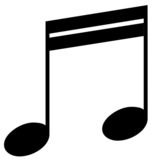 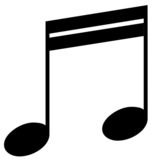 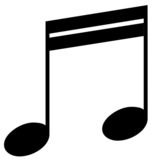 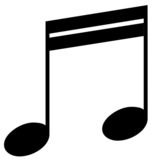 Мульти-пульти
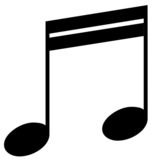 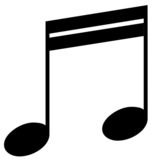 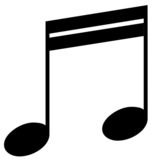 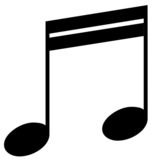 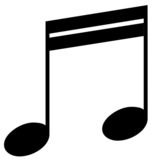 Школьные годы
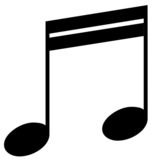 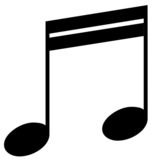 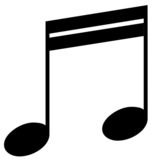 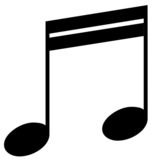 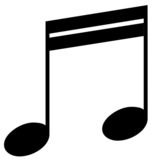 В мире животных
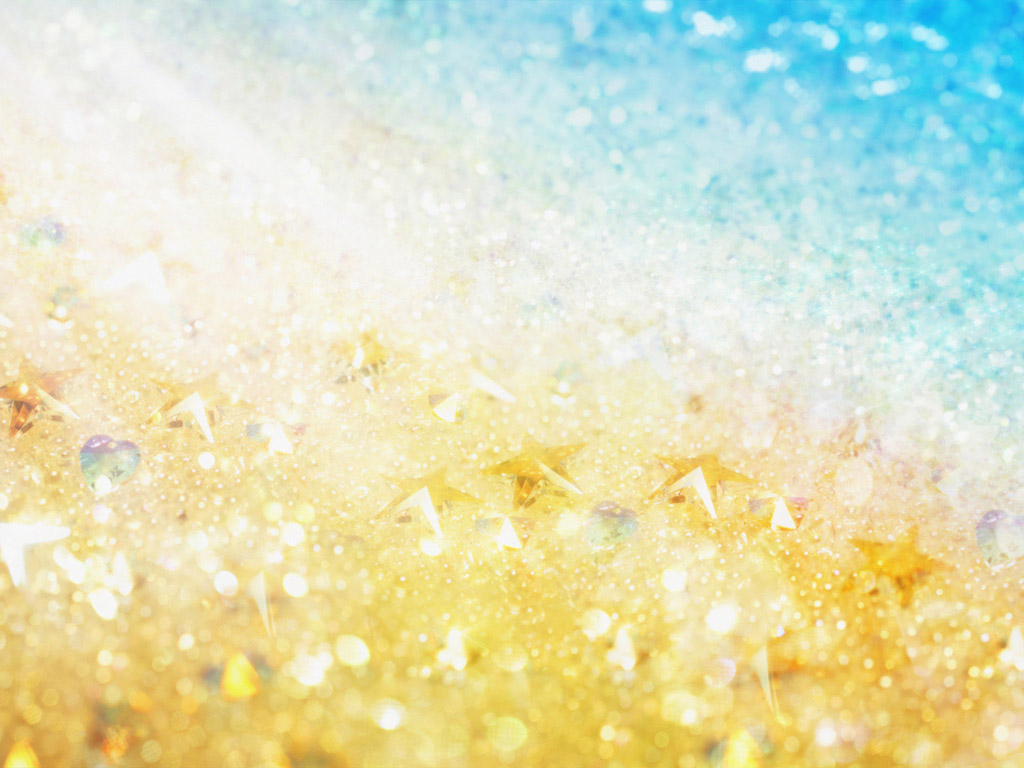 Улыбка .
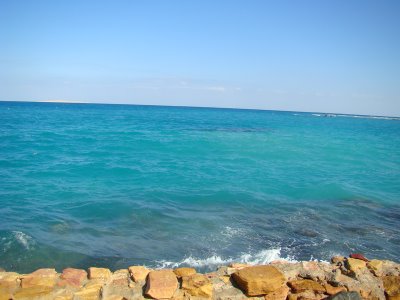 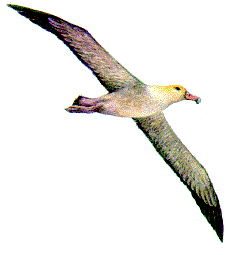 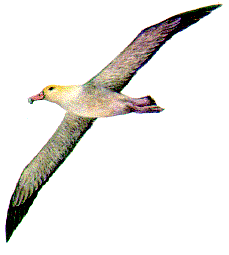 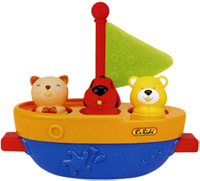 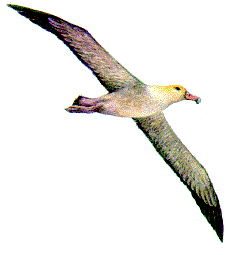 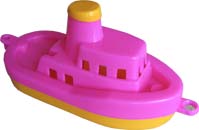 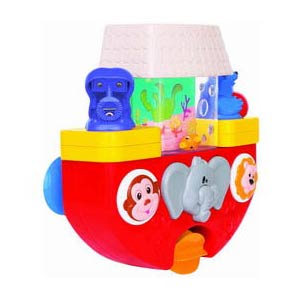 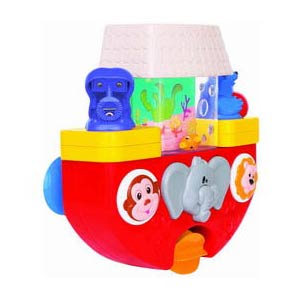 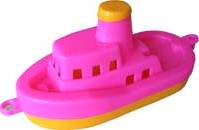 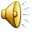 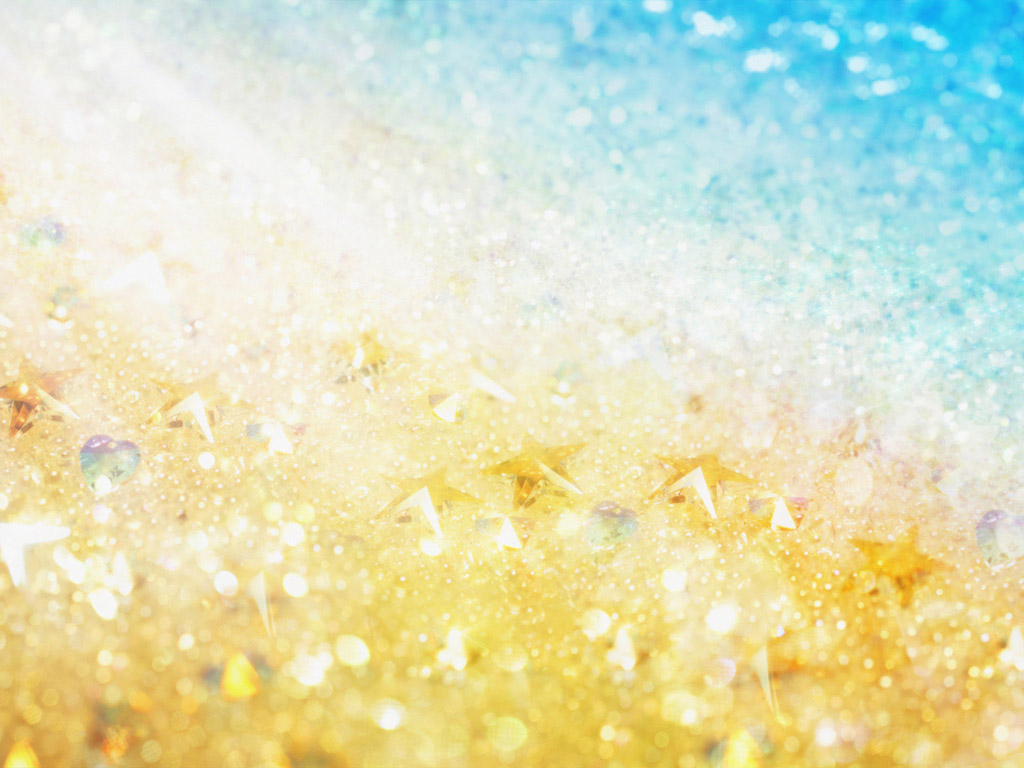 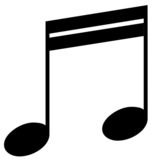 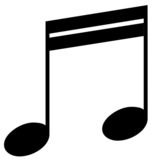 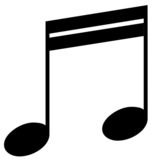 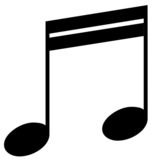 Дружба крепкая
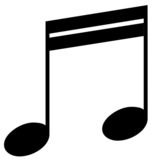 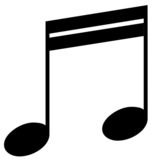 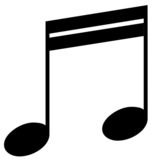 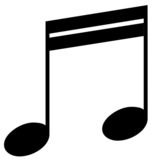 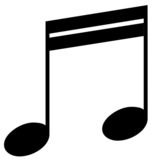 Мульти-пульти
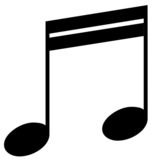 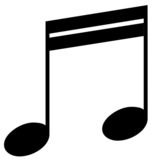 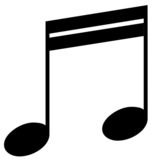 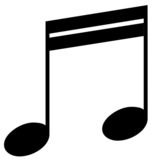 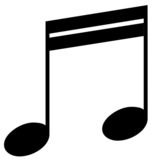 Школьные годы
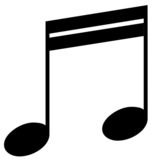 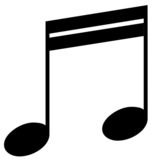 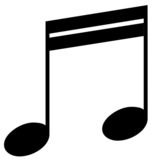 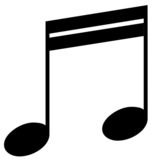 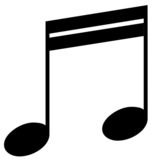 В мире животных
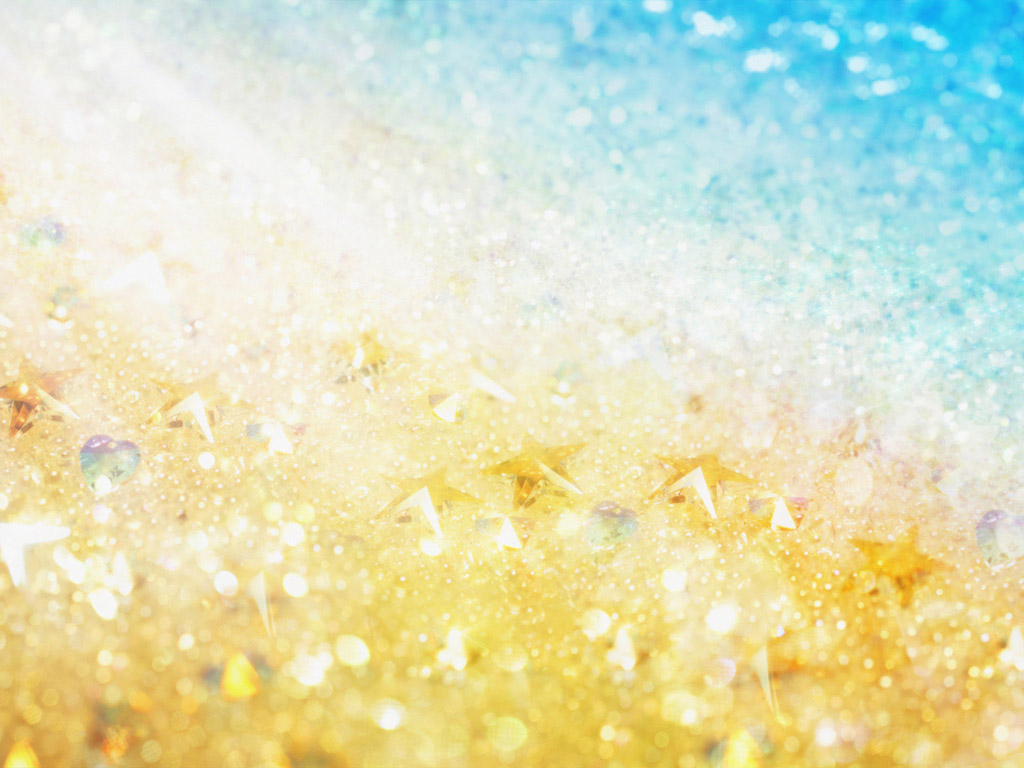 Дважды два четыре .
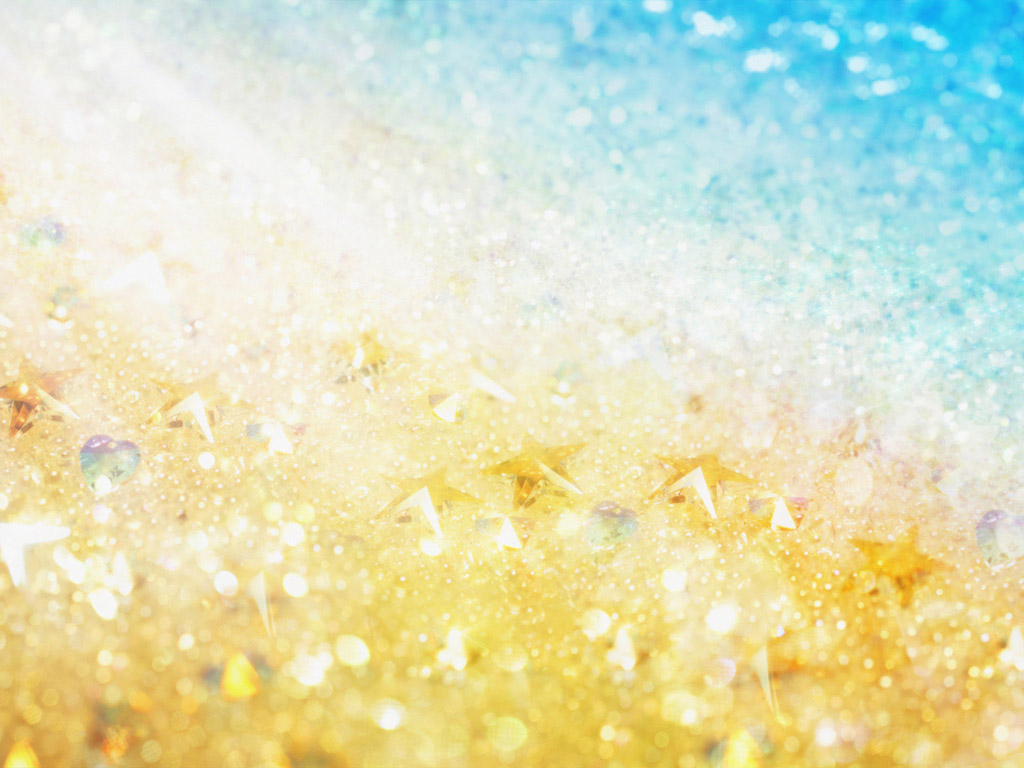 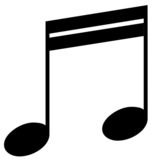 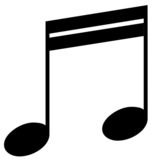 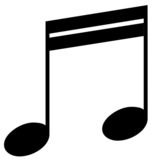 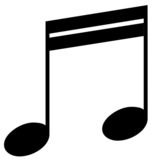 Дружба крепкая
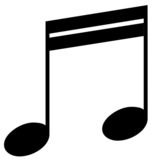 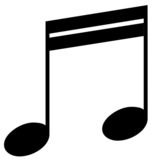 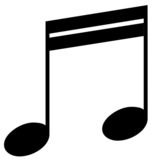 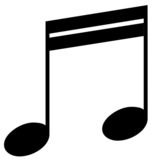 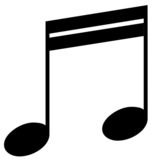 Мульти-пульти
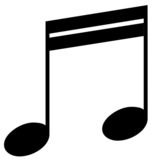 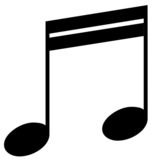 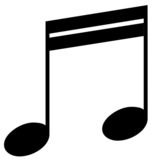 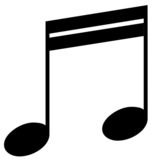 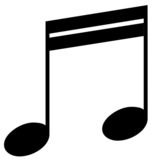 Школьные годы
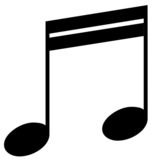 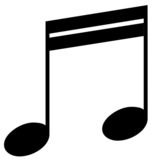 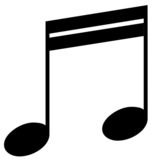 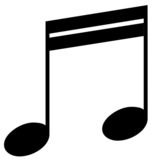 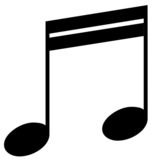 В мире животных
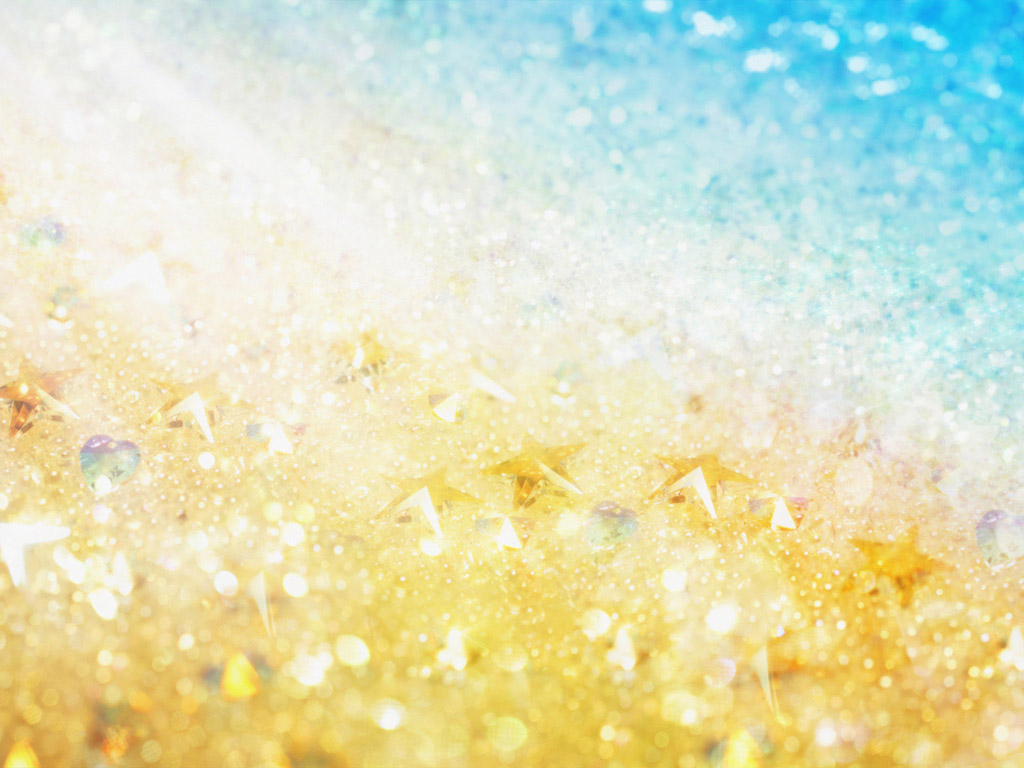 Журавлиная песня
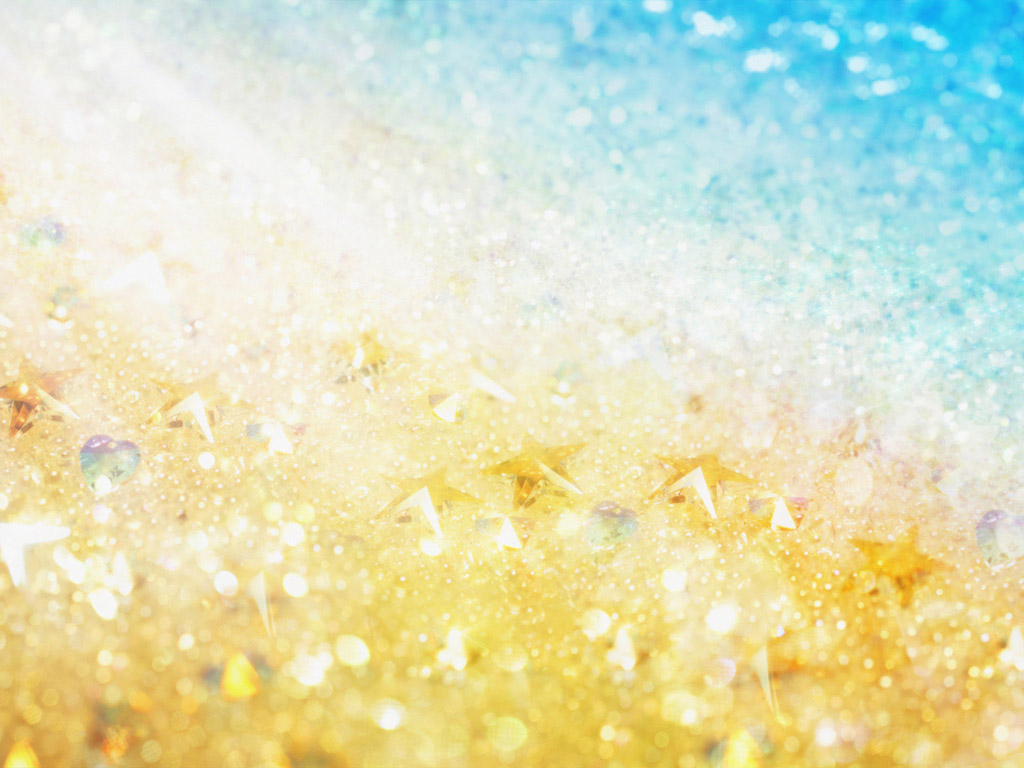 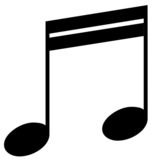 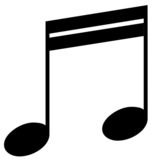 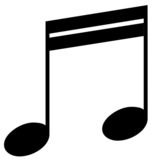 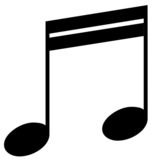 Дружба крепкая
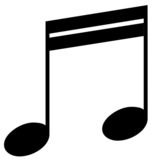 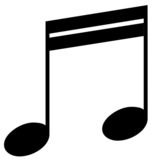 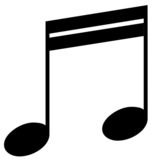 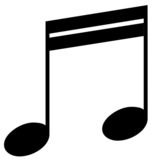 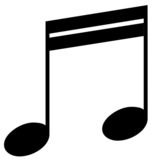 Мульти-пульти
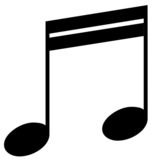 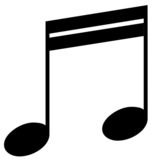 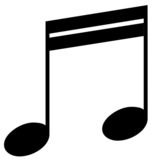 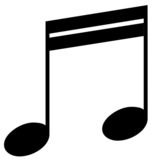 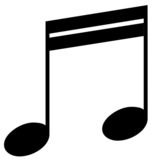 Школьные годы
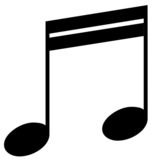 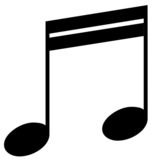 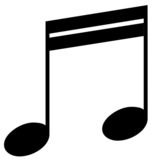 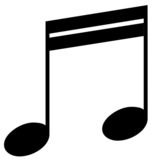 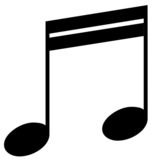 В мире животных
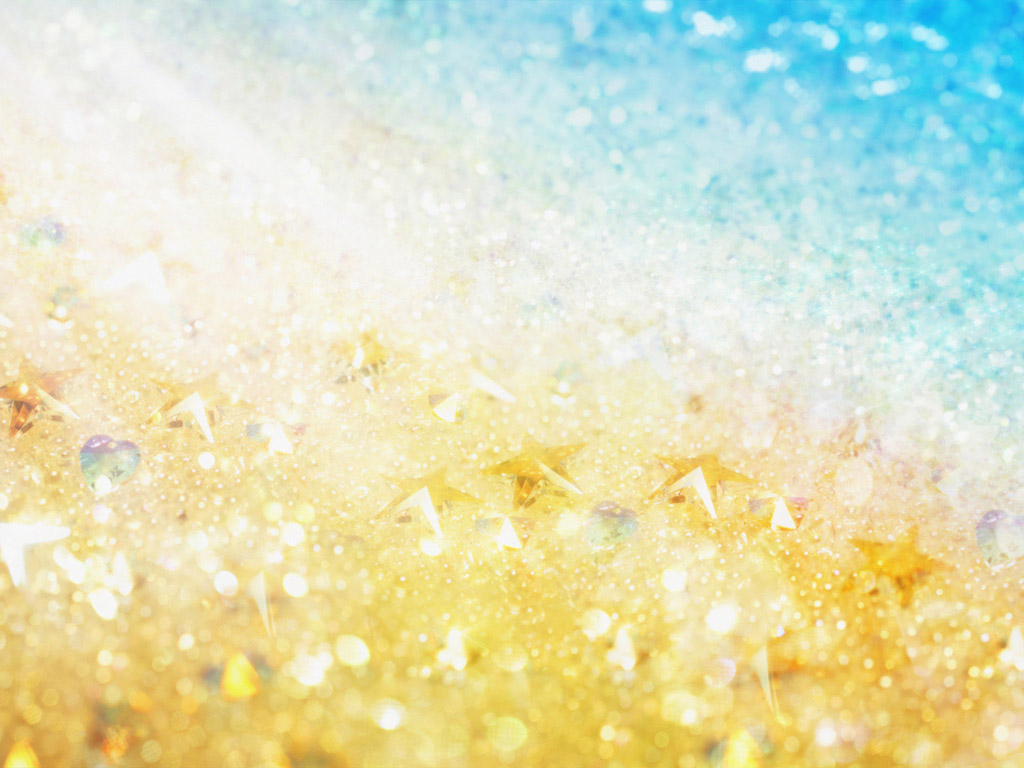 Прекрасное далёко !
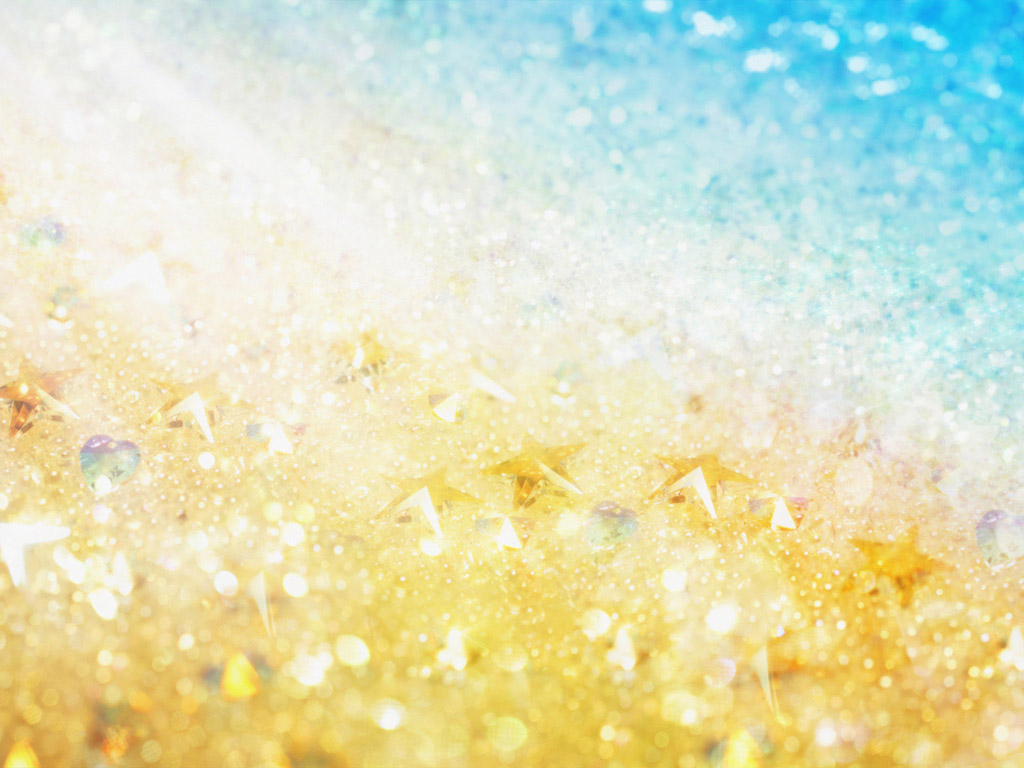 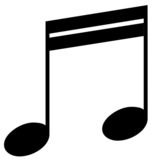 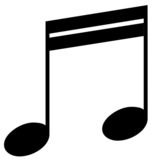 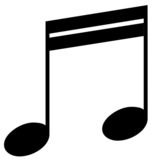 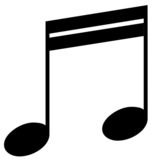 Дружба крепкая
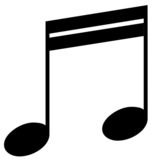 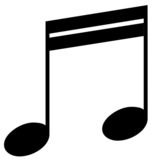 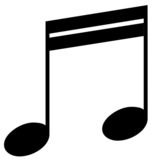 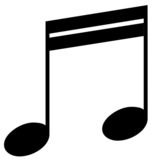 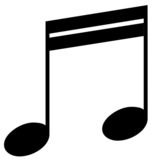 Мульти-пульти
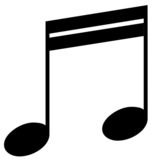 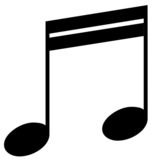 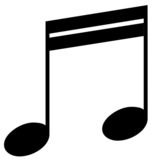 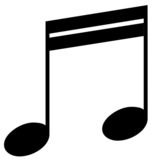 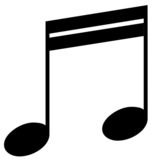 Школьные годы
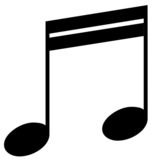 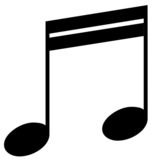 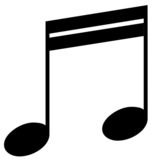 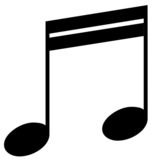 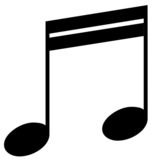 В мире животных
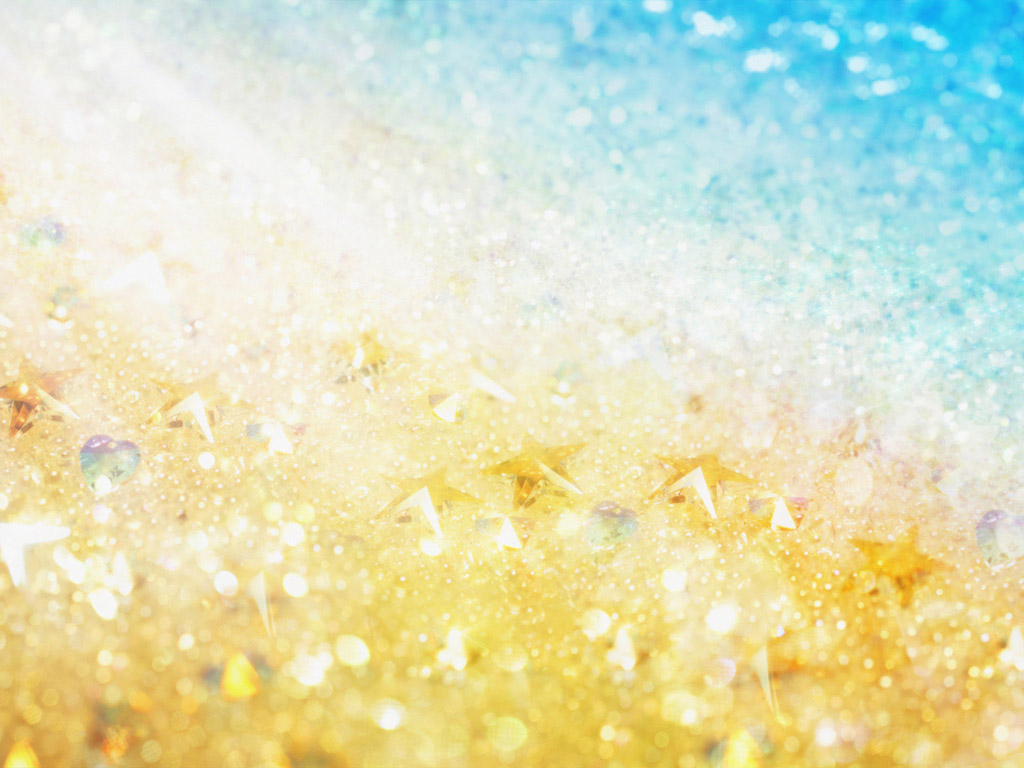 Учат в школе !
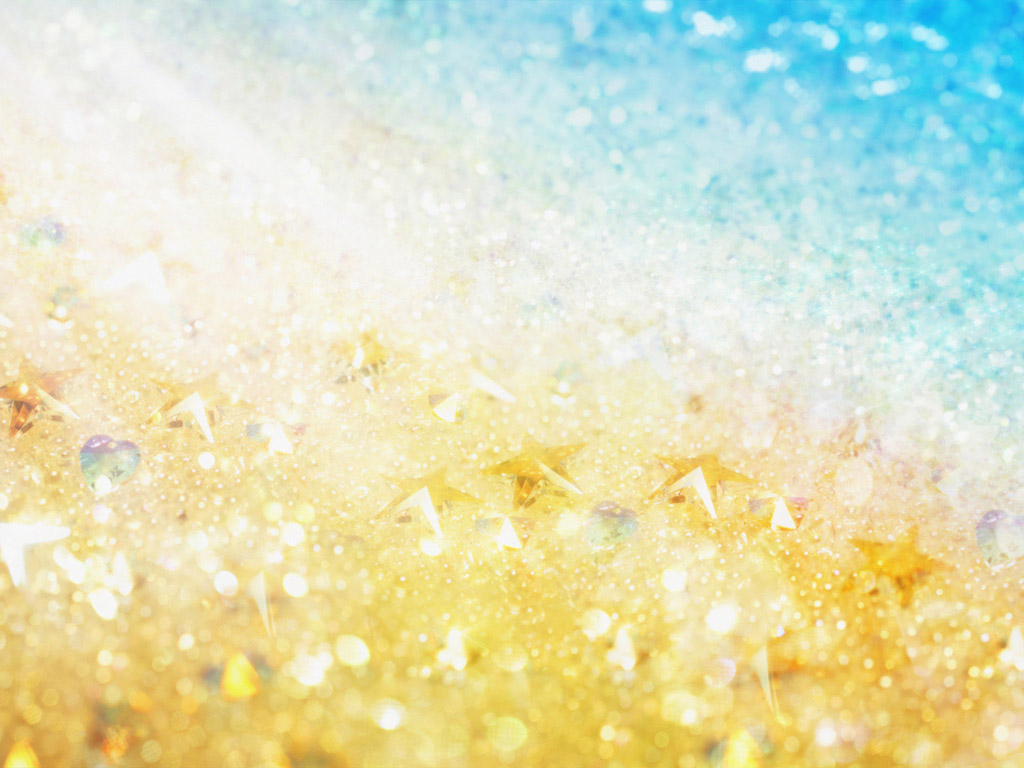 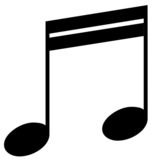 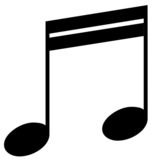 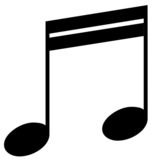 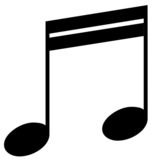 Дружба крепкая
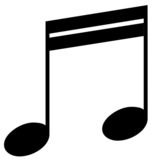 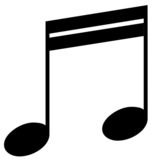 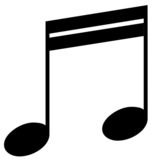 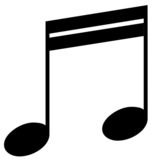 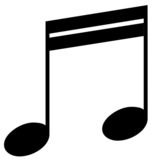 Мульти-пульти
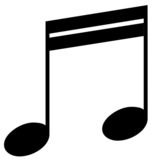 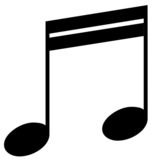 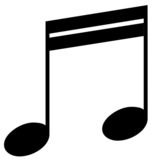 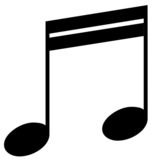 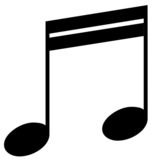 Школьные годы
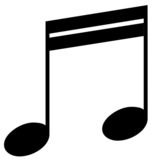 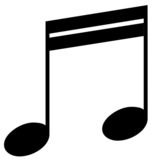 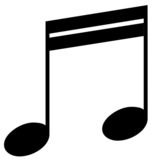 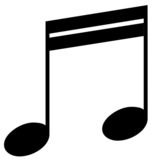 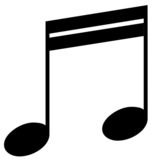 В мире животных
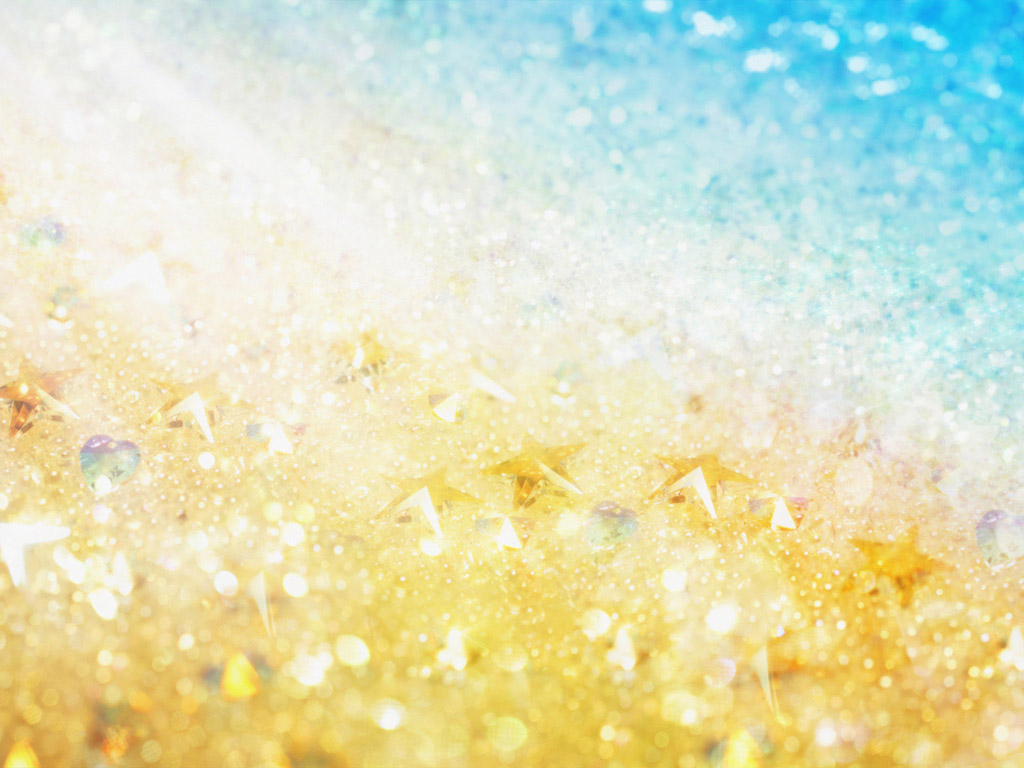 Прощальный вальс .
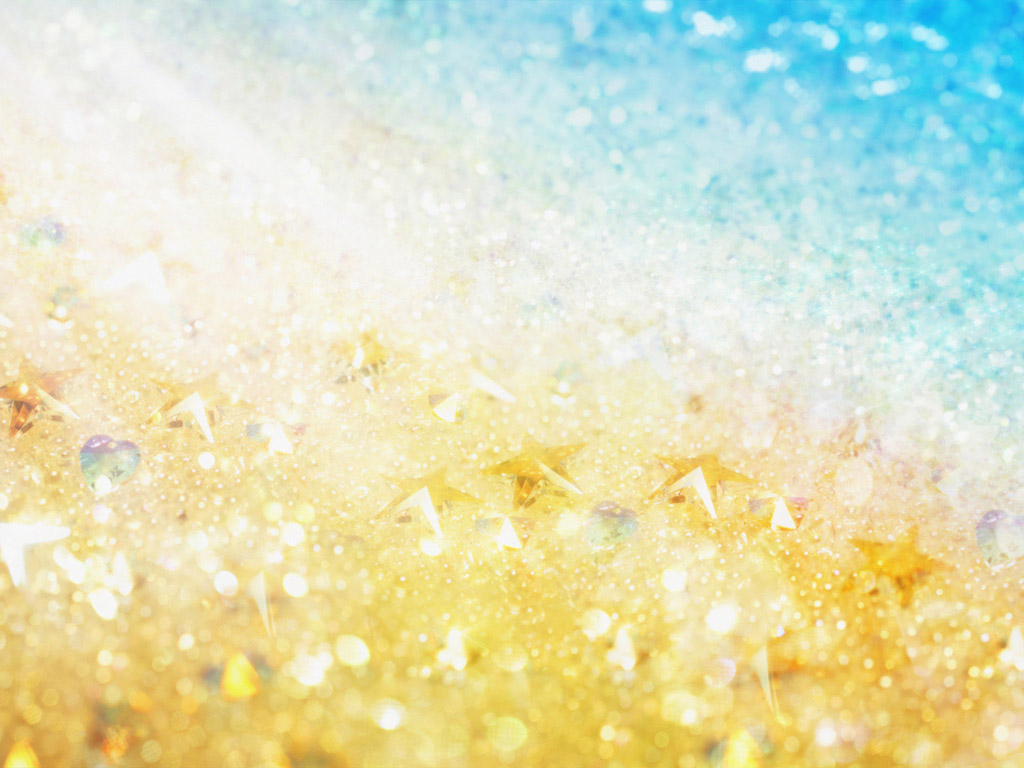 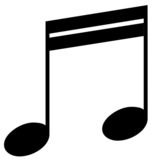 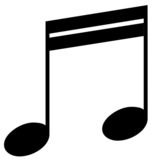 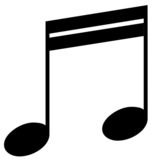 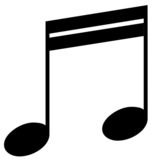 Дружба крепкая
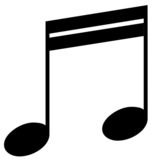 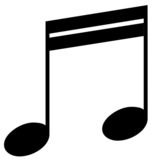 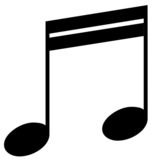 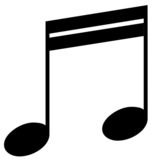 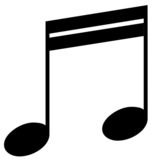 Мульти-пульти
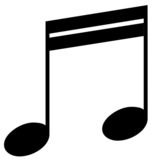 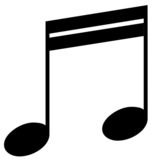 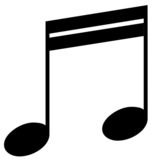 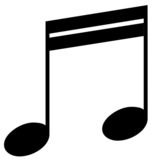 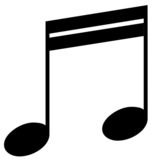 Школьные годы
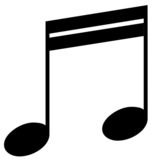 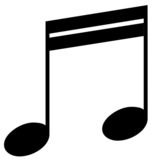 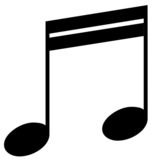 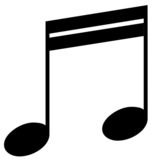 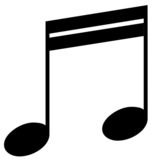 В мире животных
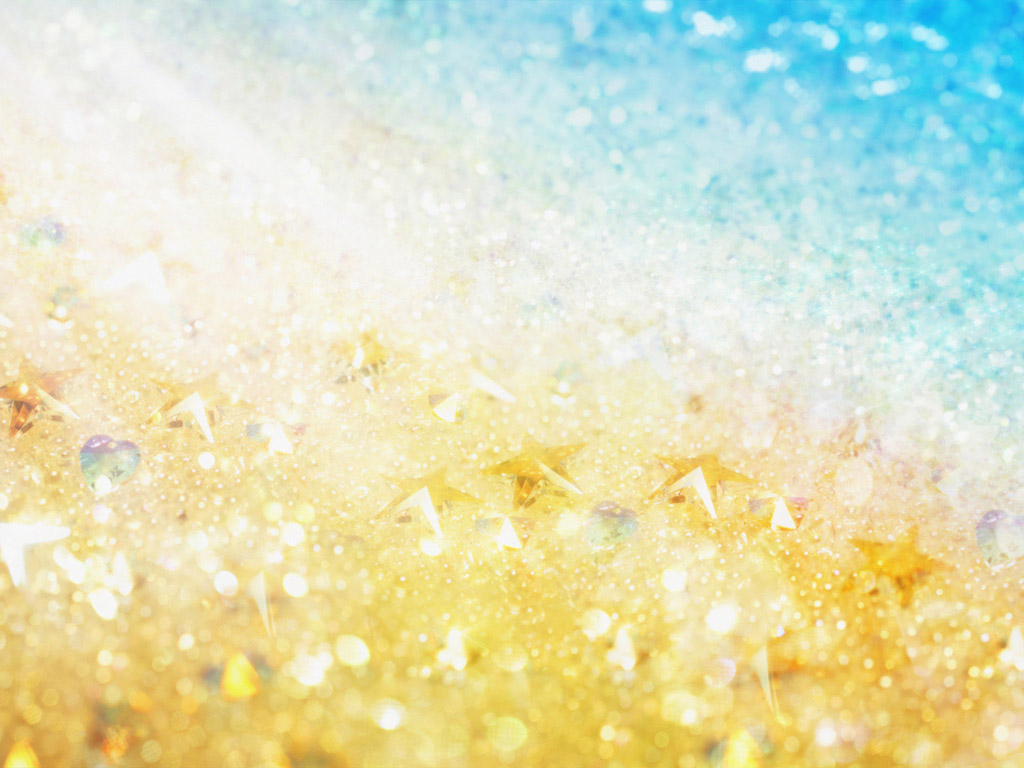 Простая песенка .
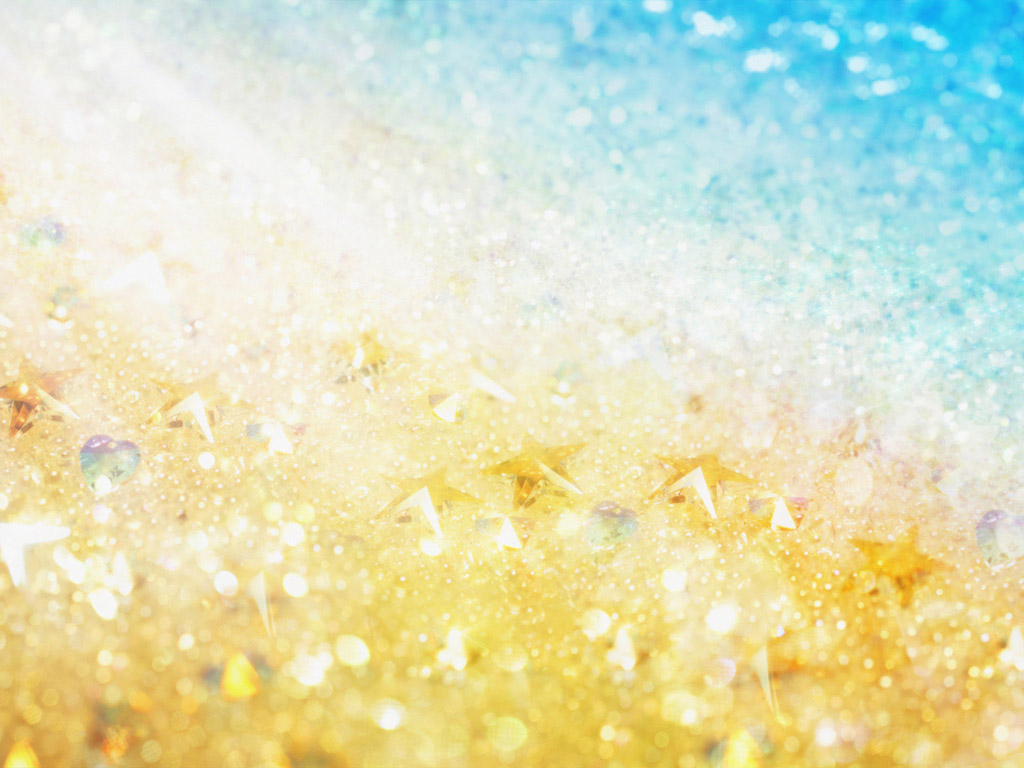 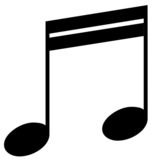 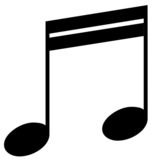 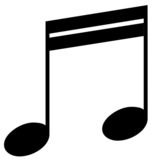 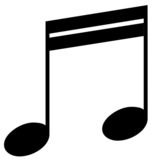 Дружба крепкая
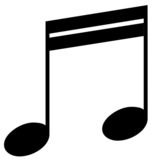 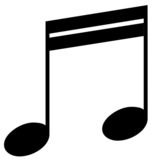 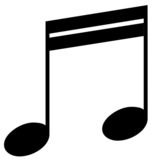 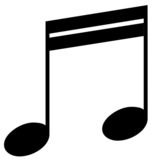 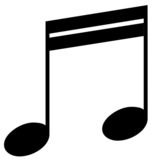 Мульти-пульти
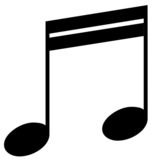 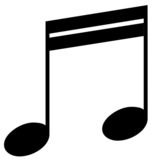 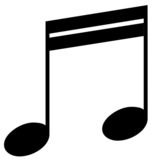 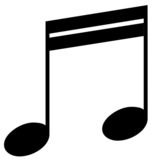 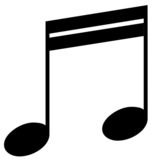 Школьные годы
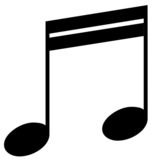 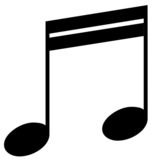 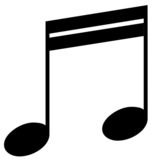 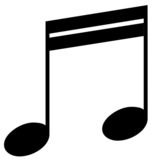 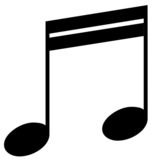 В мире животных
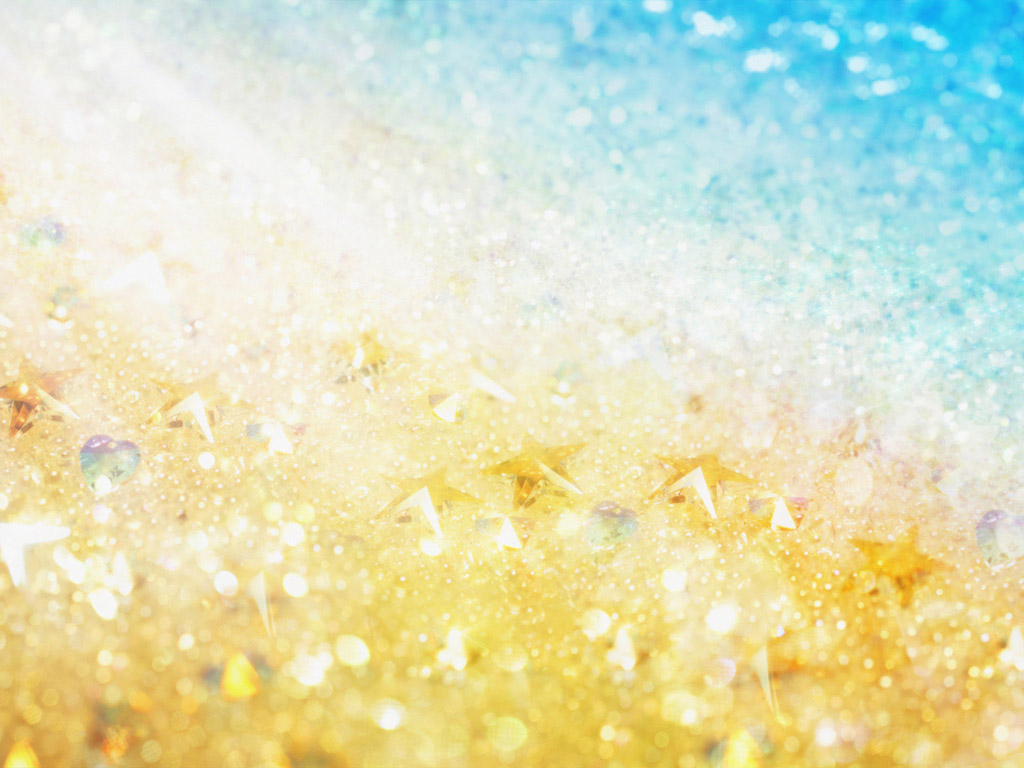 Не дразните собак !
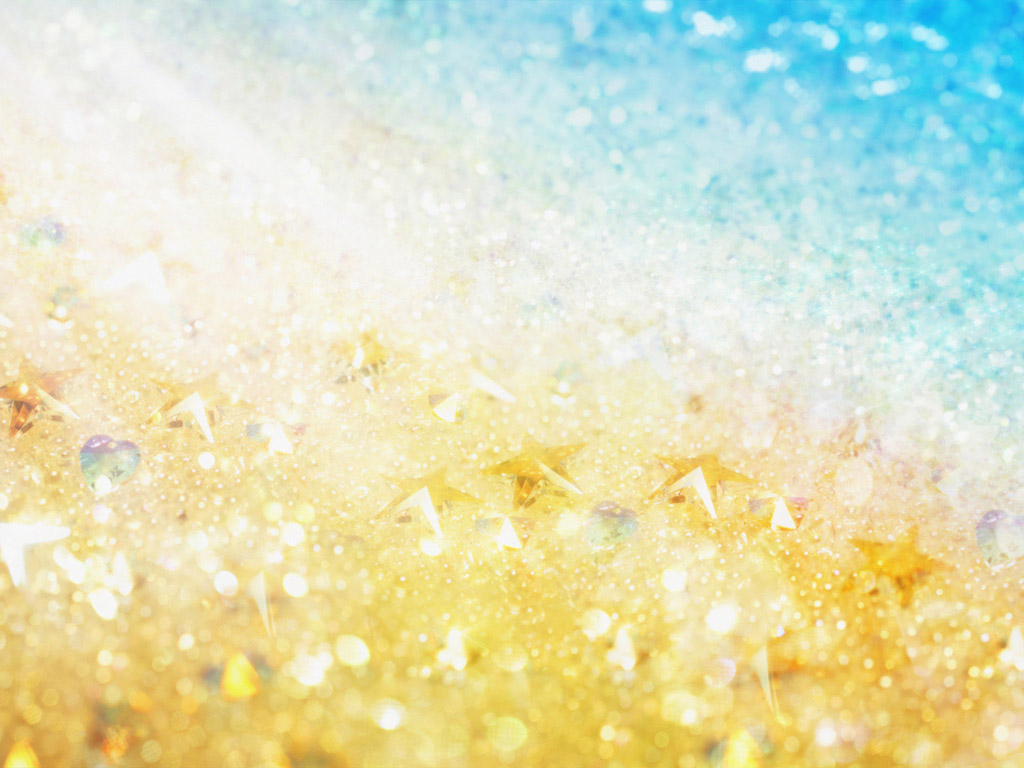 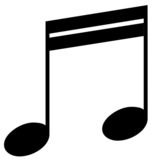 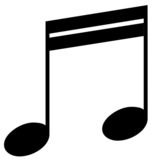 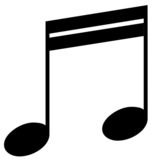 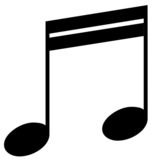 Дружба крепкая
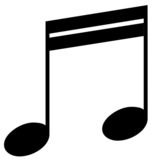 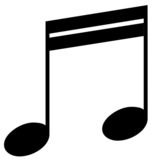 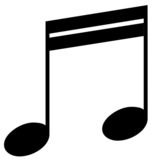 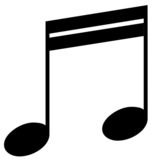 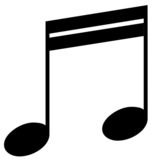 Мульти-пульти
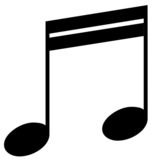 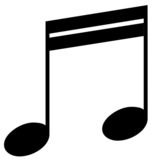 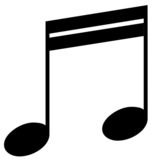 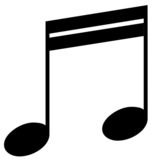 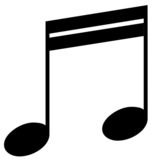 Школьные годы
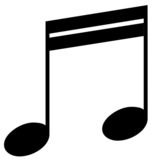 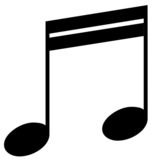 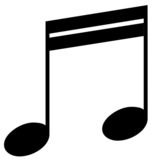 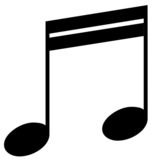 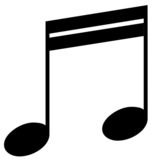 В мире животных
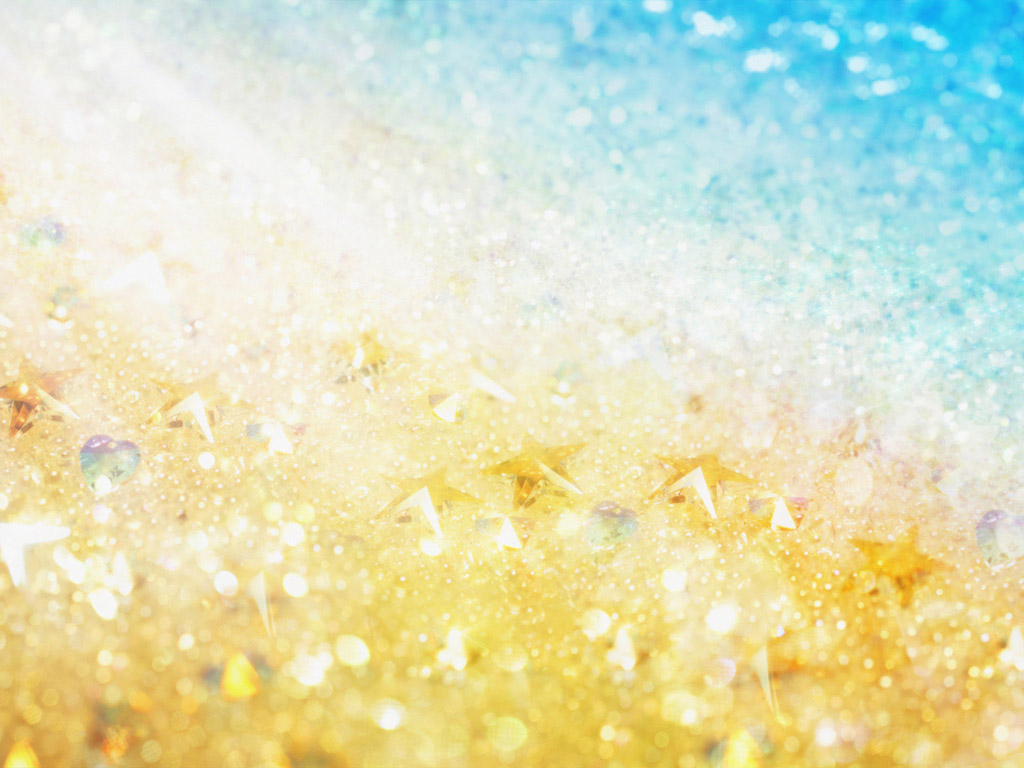 Чёрный кот !
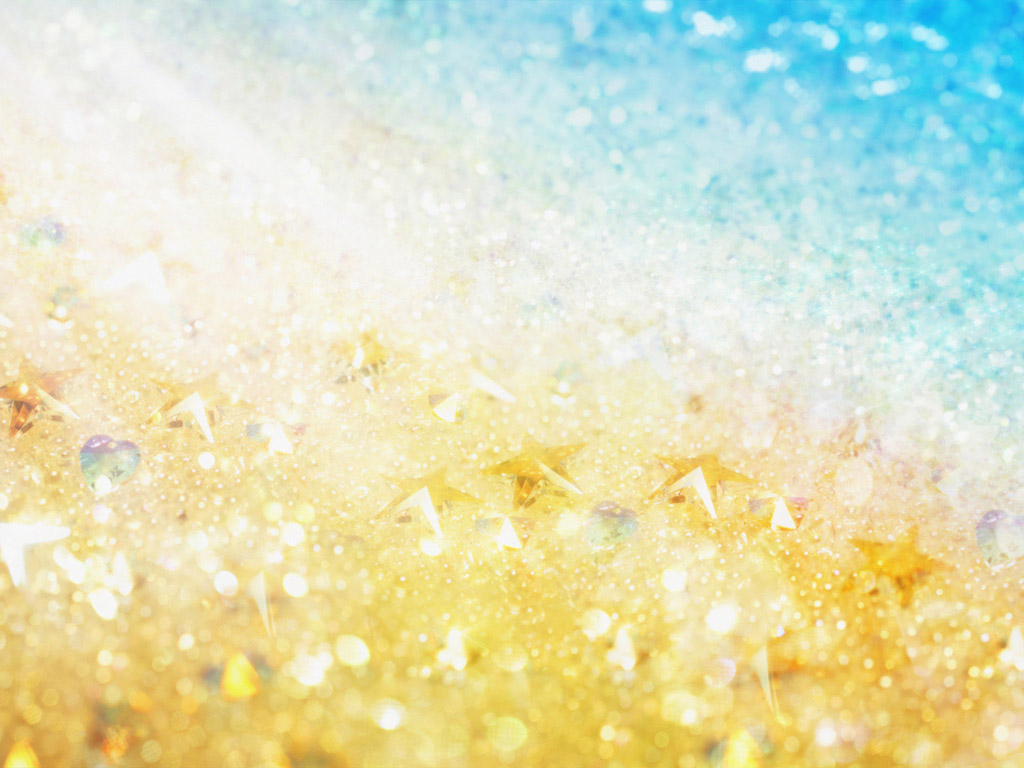 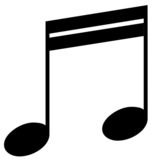 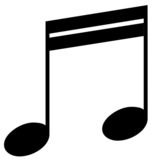 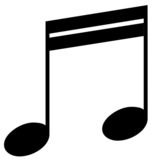 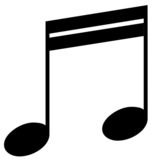 Дружба крепкая
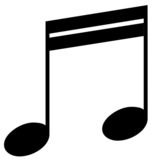 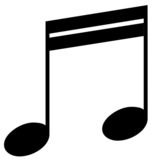 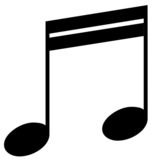 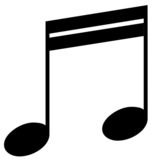 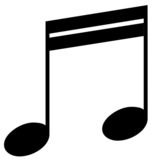 Мульти-пульти
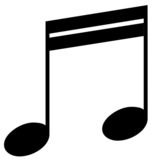 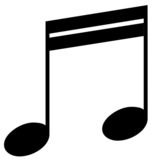 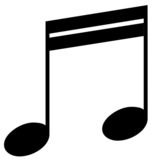 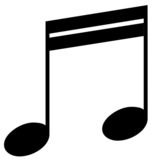 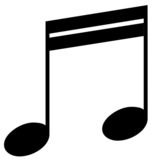 Школьные годы
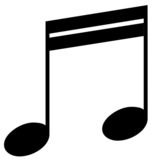 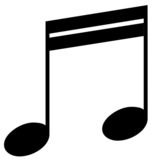 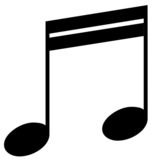 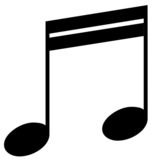 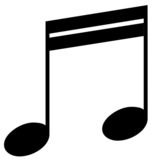 В мире животных
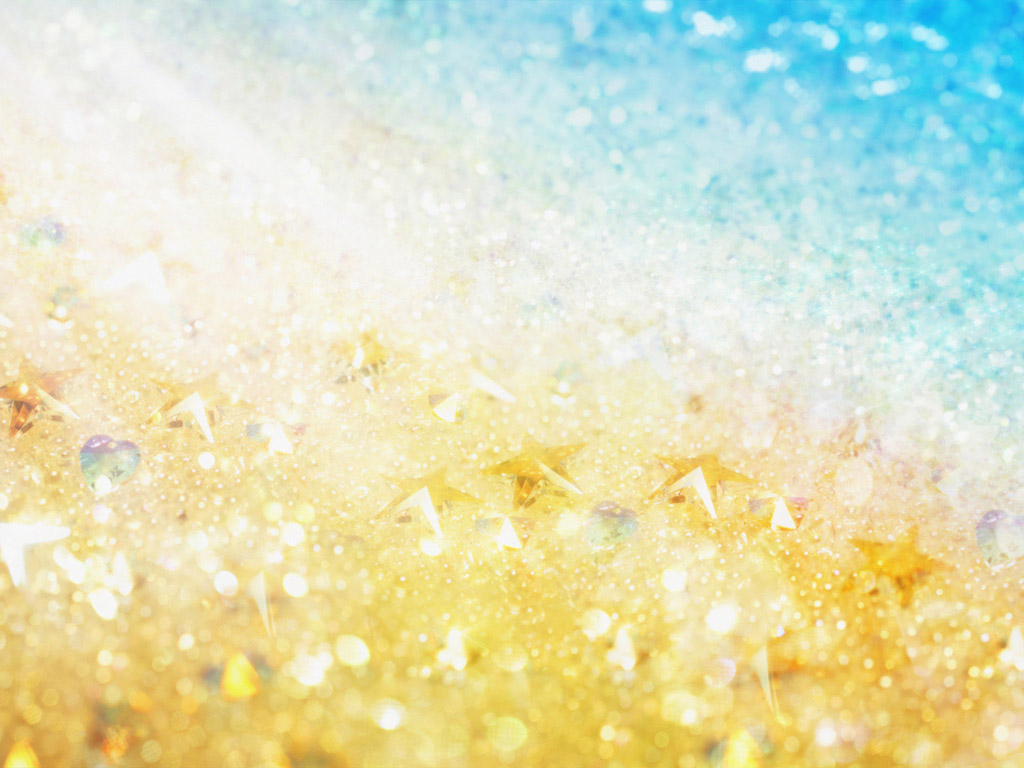 Два весёлых гуся .
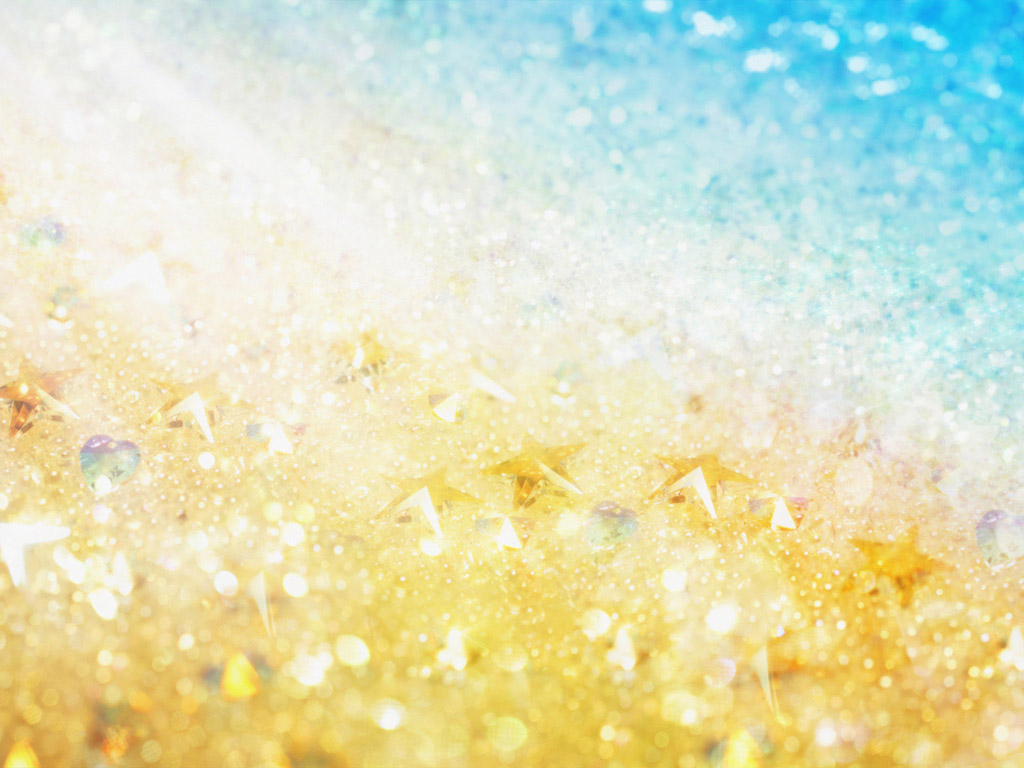 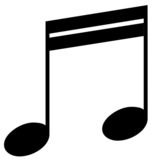 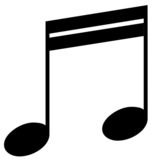 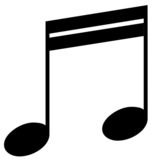 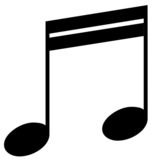 Дружба крепкая
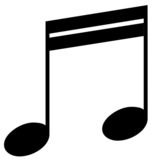 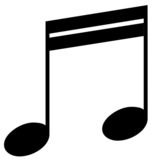 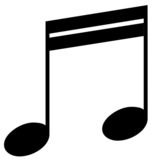 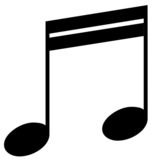 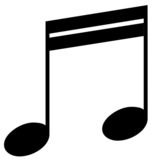 Мульти-пульти
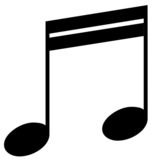 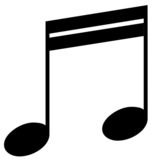 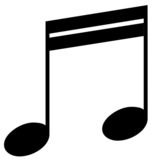 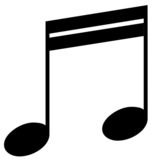 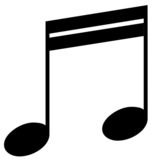 Школьные годы
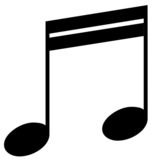 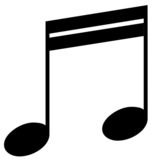 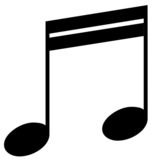 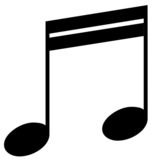 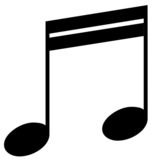 В мире животных
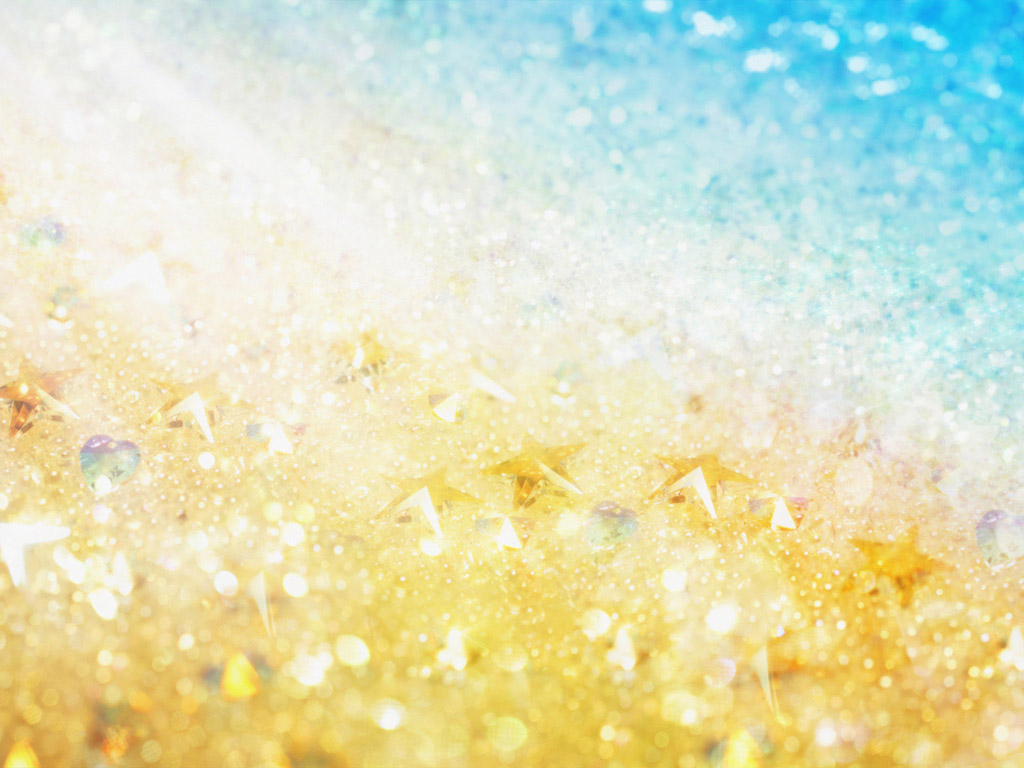 Лесной олень .
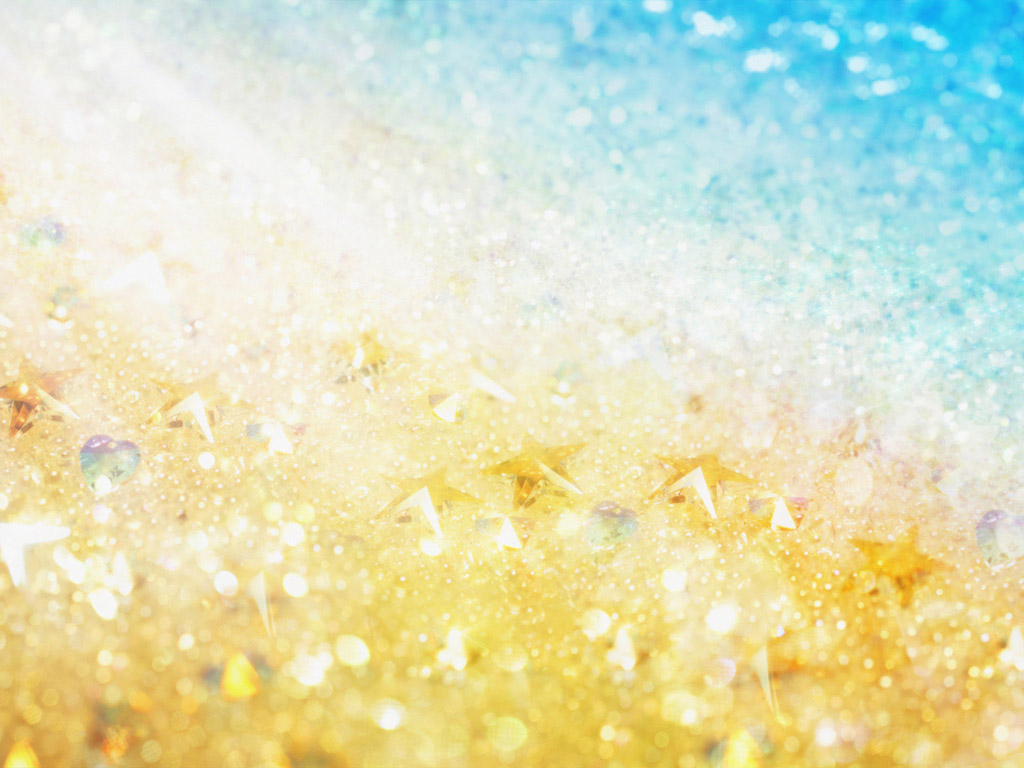 НА ЭТОМ УВАЖАЕМЫЕ ИГРОКИ ПЕРВЫЙ ТУР ЗАКАНЧИВАЕТСЯ. Я ОБЫЧНО ГОВОРЮ, ЧТО ЭТОТ ТУР РАЗМИНОЧНЫЙ, НО ПОСМОТРИТЕ, КАК ОНИ ИГРАЮТ, УГАДЫВАЮТ ВСЕ, ИЛИ ПОЧТИ ВСЕ МЕЛОДИИ. ТО ЛИ ДЕЛО БУДЕТ ВО ВТОРОМ ТУРЕ, В КОТОРОМ МЫ УВИДИМСЯ ЧЕРЕЗ НЕСКОЛЬКО МИНУТ. МЫ ПРОЩАЕМСЯ С ………………………………………. И ГОВОРИМ СПАСИБО.
А ПОКА ВСТАВАЙТЕ СО СВОИХ МЕСТ И МЫ ПРОВЕДЁМ ДЛЯ ВАС ВЕСЁЛУЮ И МУЗЫКАЛЬНУЮ ЗАРЯДКУ !!! ЕЩЕ ОДИН МУЗЫКАЛЬНЫЙ ПОДАРОК ОТ ПОЛУЭКТОВОЙ ЯНЫ ! ОНА ИСПОЛНИТ ТАНЕЦ ПОД НАЗВАНИЕМ «
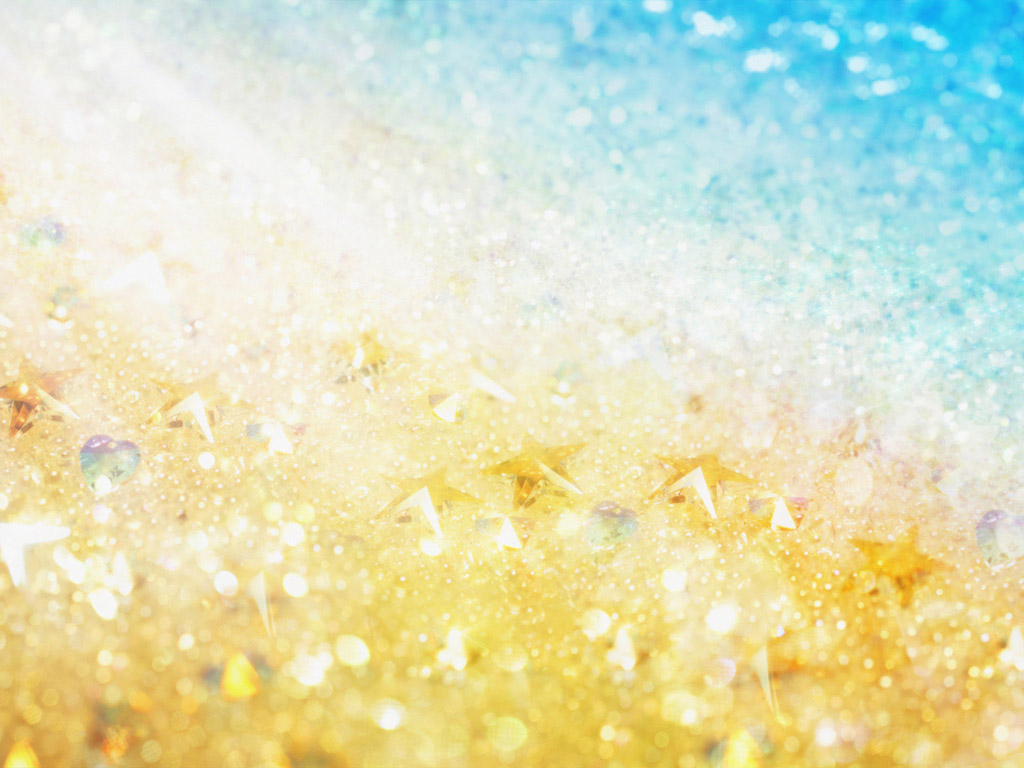 ДОРОГИЕ ДРУЗЬЯ, МЫ ПРОДОЛЖАЕМ НАШУ ПРОГРАММУ, САМУЮ СУПЕР-ПУПЕР МУЗЫКАЛЬНУЮ ПРОГРАММУ «УГАДАЙ МЕЛОДИЮ». ОБЪЯВЛЯЮ НАЧАЛО ВТОРОГО ТУРА
2 участника - победители первого тура. Каждый участник начинаете свое выступление словами "Я угадаю эту мелодию с ... нот" (от 7 нот, минимум - три. Кто выберет наименьшее количество звуков, тот и угадывает. Музыка звучит в виде одноголосной мелодии.
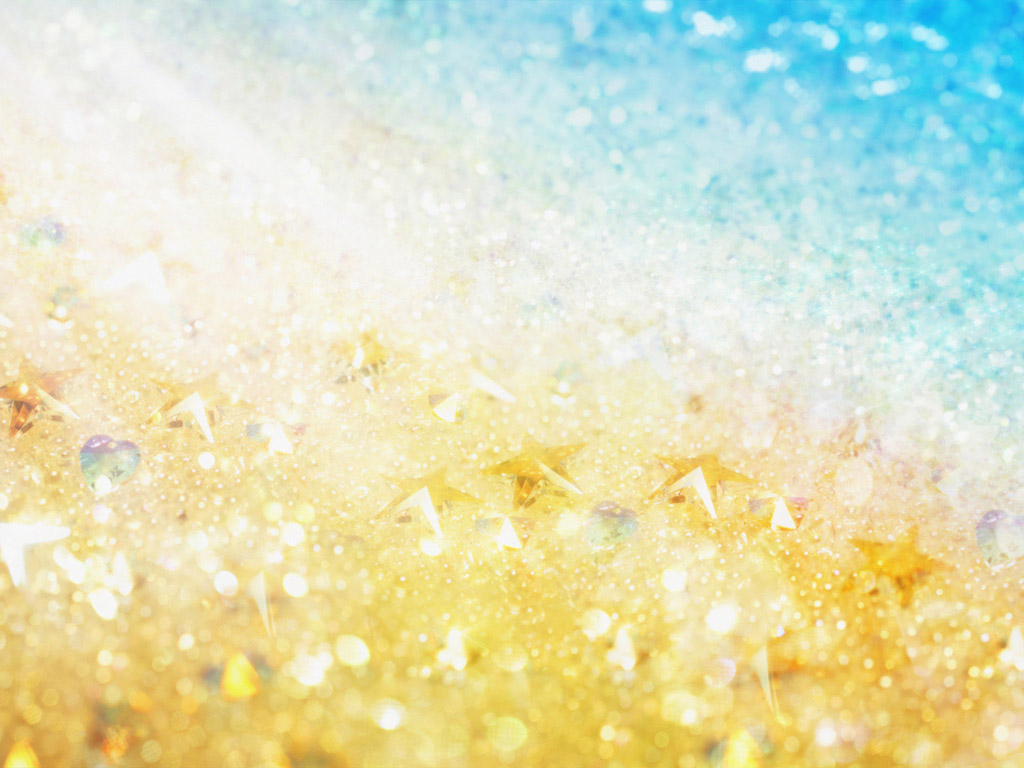 1. Часть военно-морского обмундирования
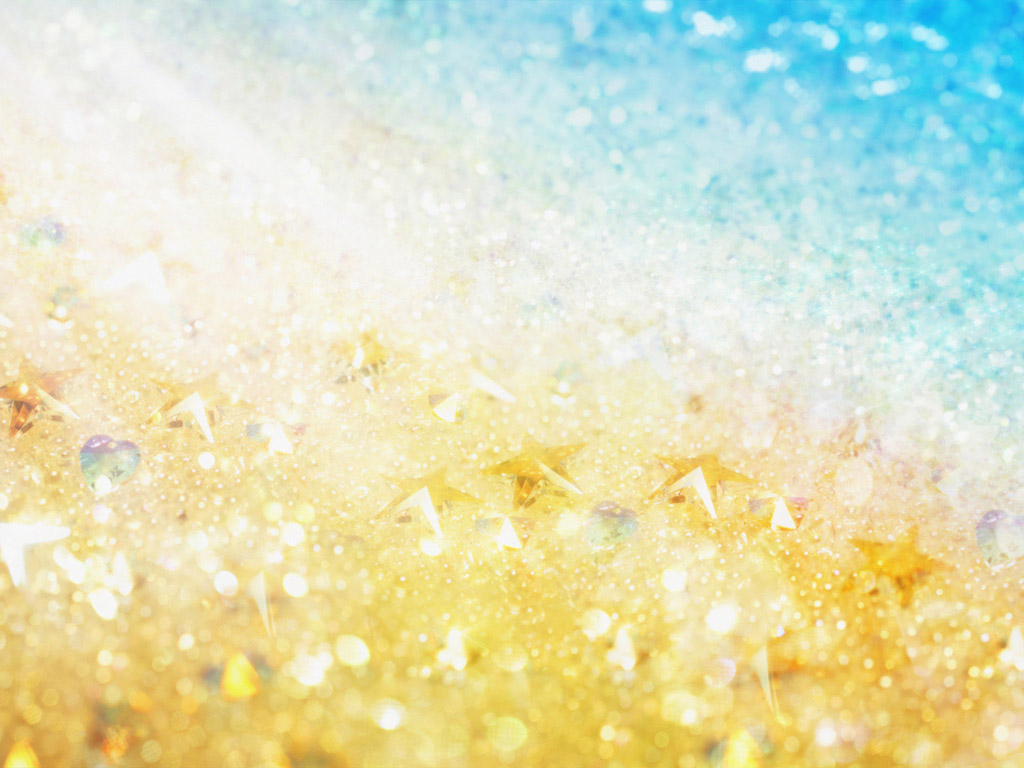 2. Акция сострадания к неодушевленному предмету
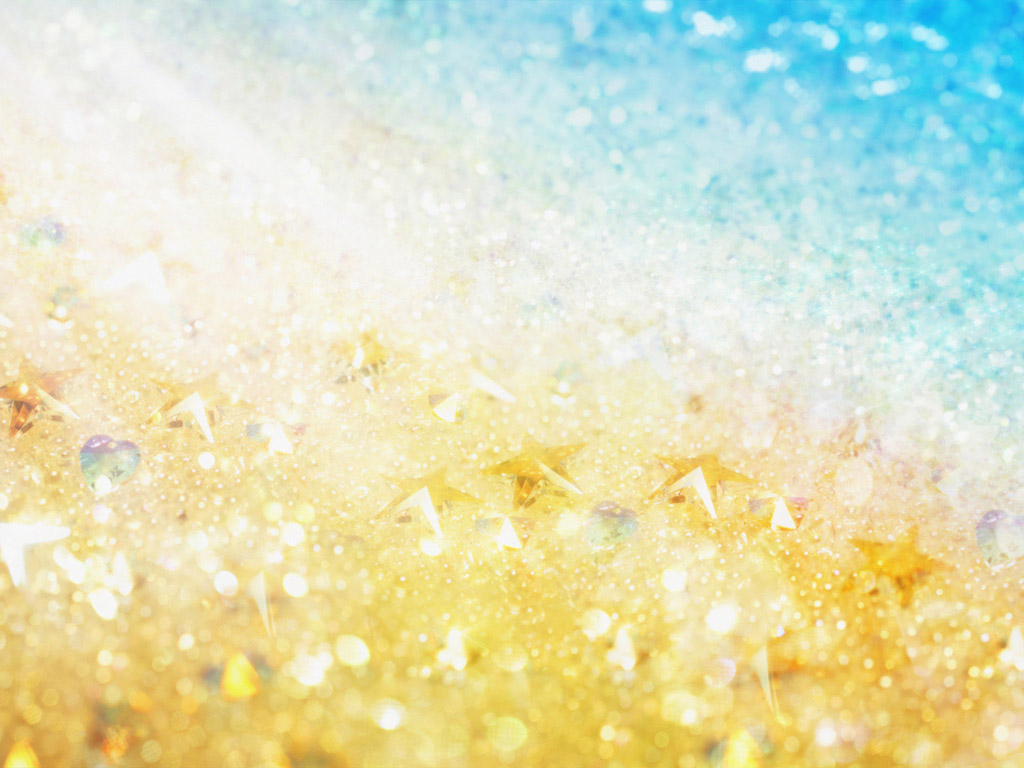 3. Песенка о любви пожилого человека
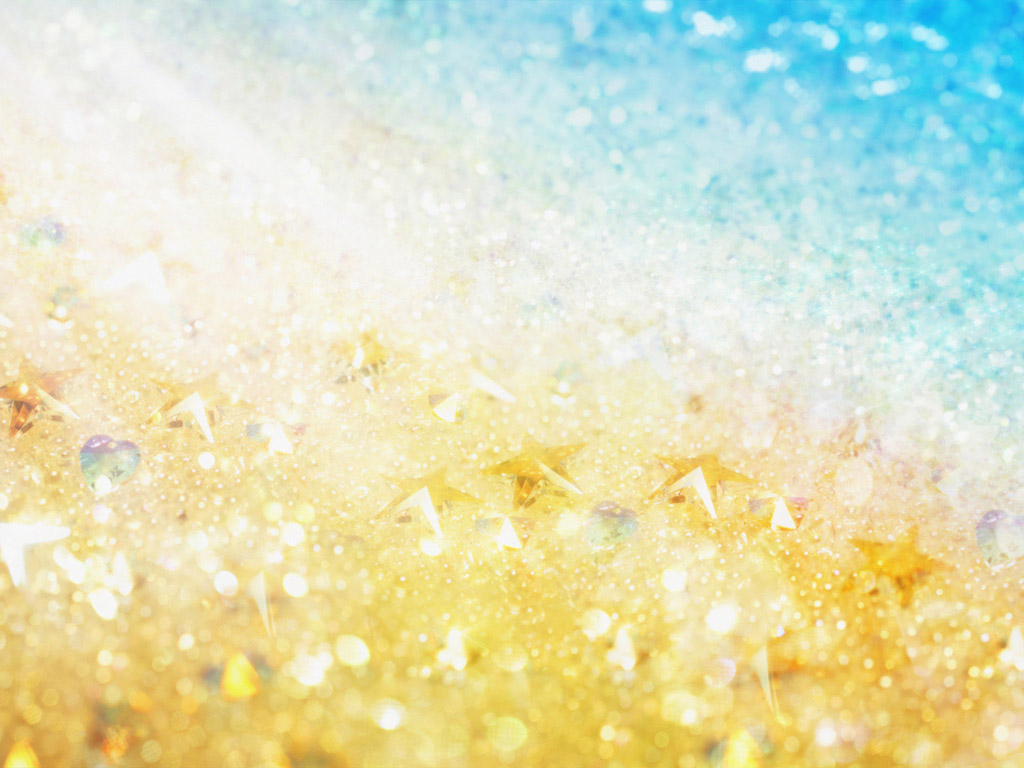 НУ, ВОТ И ПОДОШЕЛ К КОНЦУ ТРЕТИЙ ТУР. К СОЖАЛЕНИЮ, ДЛЯ ОДНОГО ИЗ УЧАСТНИКОВ ОН ОКАЗАЛСЯ ПОСЛЕДНИМ- ЭТО………………………………………………………… МЫ ОЧЕНЬ РАДЫ, ЧТО ВЫ БЫЛИ НА ИГРЕ И ПОКАЗАЛИ ВЫСОКИЙ МУЗЫКАЛЬНЫЙ УРОВЕНЬ, К СОЖАЛЕНИЮ, ФОРТУНА ОКАЗАЛАСЬ НЕ НА ВАШЕЙ СТОРОНЕ, МЫ ГОВОРИМ ВАМ ДО СВИДАНИЯ, ДО НОВЫХ ВСТРЕЧ, НУ , А ДЛЯ НАШИХ ЗРИТЕЛЕЙ СВОЮ ЗАМЕЧАТЕЛЬНУЮ ПЕСНЮ ДАРИТКИТЛЯР АННА !!!
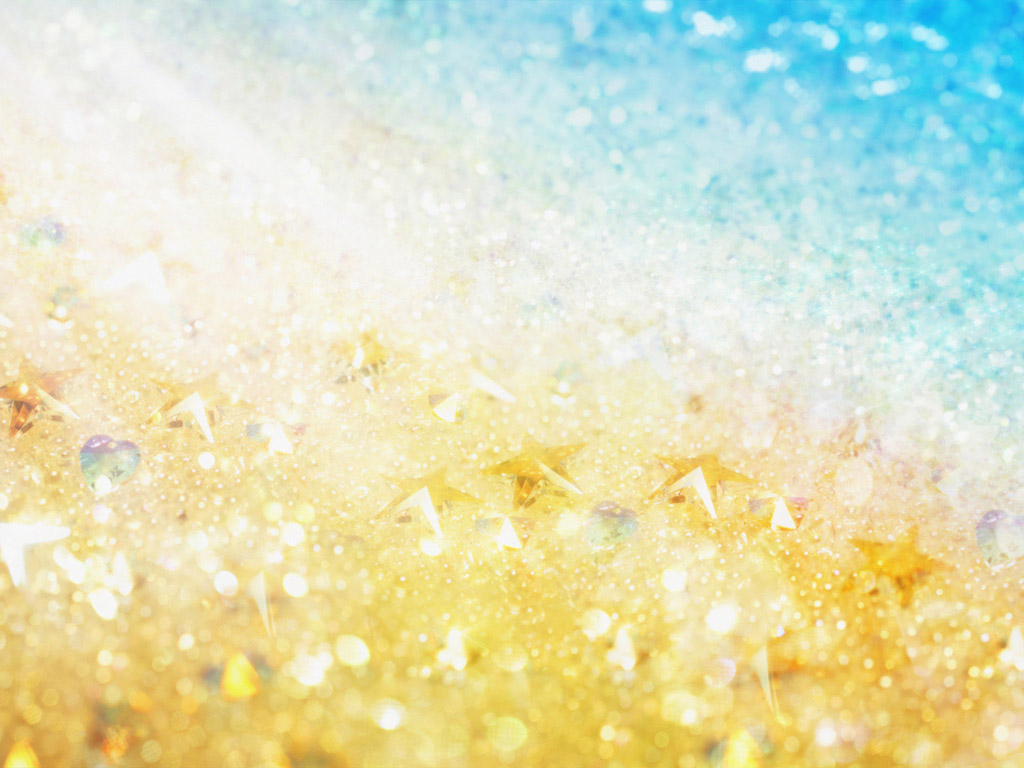 Супер игра
ВАМ НУЖНО УГАДАТЬ 7 МЕЛОДИЙ ЗА 3 МИНУТЫ. ПО СИГНАЛУ ЖЮРИ МЫ НАЧИНАЕМ.
КАЛИНКА -
Антошка -
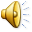 КРЫЛАТЫЕ КАЧЕЛИ -
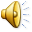 Добрый жук -
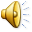 ВО САДУ ЛИ , В ОГОРОДЕ -
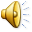 ГОЛУБОЙ ВАГОН -
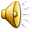 Party For Everybody Dance -
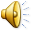 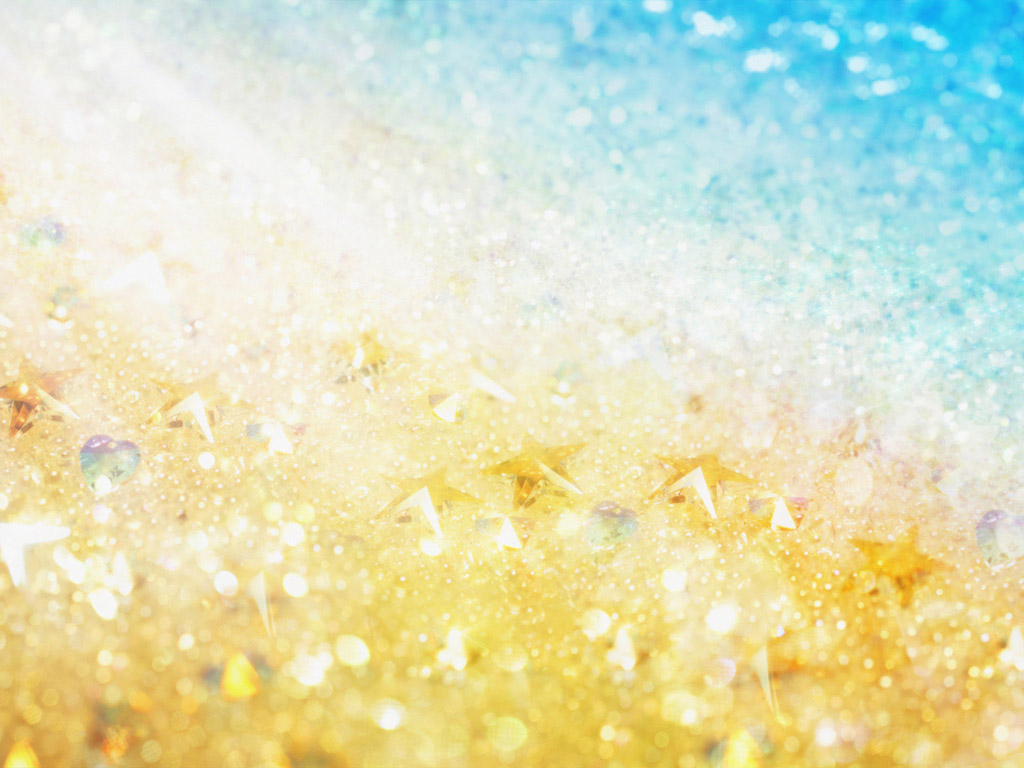 ДА, ДА ОНА ВЫИГРАЛА. НЕ СМОЛКАЮТ АППЛОДИСМЕНТЫ!!!  МЫ ОТ ВСЕЙ ДУШИ ВАС ПОЗДРАВЛЯЕМ! И ГОВОРИМ ВАМ БРАВО, БРАВО, БРАВИССИМО!   
А Я ПРИГЛАШАЮ НА СЦЕНУ ВСЕХ УЧАСТНИКОВ ИГРЫ «УГАДАЙ МЕЛОДИЮ» 
. ВАШИ АППЛОДИСМЕНТЫ! СПАСИБО ЗА ВНИМАНИЕ! ДО НОВЫХ ВСТРЕЧ!
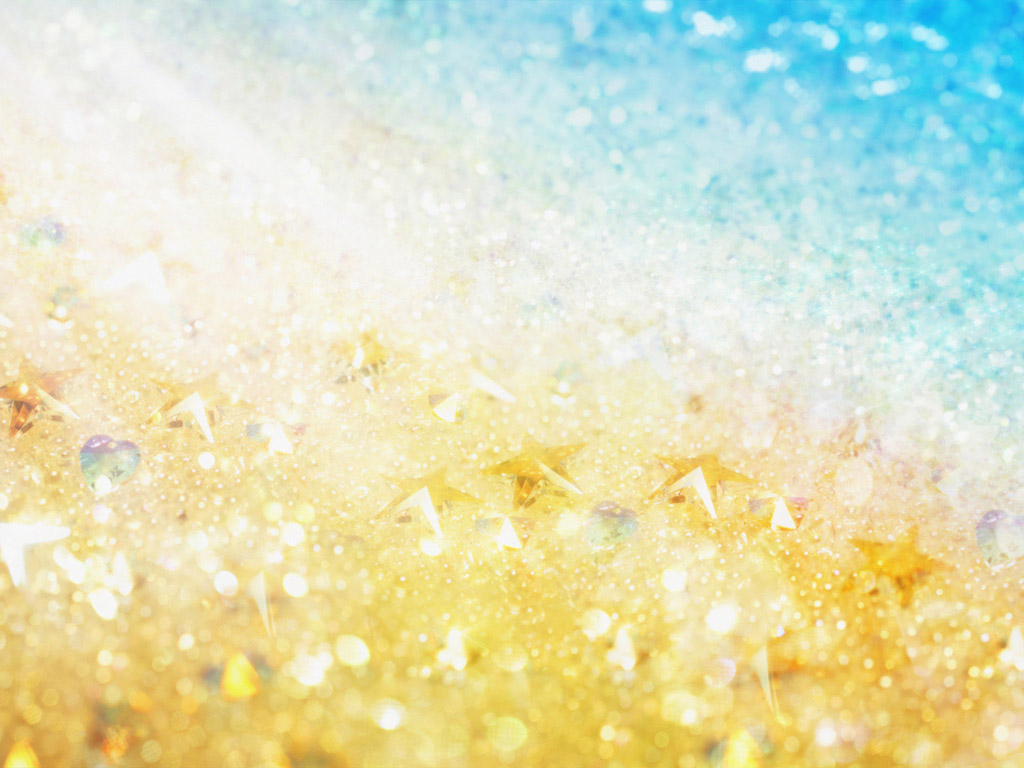 УВЫ, НА ПОСЛЕДНЕМ ЭТАПЕ УДАЧА ОТВЕРНУЛАСЬ ОТ ВАС, НО ТЕМ НЕ МЕНЕЕ, ВЫ ФИНАЛИСТ И ВЫ ПОБЕДИТЕЛЬ ИГРЫ «УГАДАЙ МЕЛОДИЮ»)

А Я ПРИГЛАШАЮ НА СЦЕНУ ВСЕХ УЧАСТНИКОВ ИГРЫ «УГАДАЙ МЕЛОДИЮ» 
. ВАШИ АППЛОДИСМЕНТЫ! СПАСИБО ЗА ВНИМАНИЕ! ДО НОВЫХ ВСТРЕЧ!
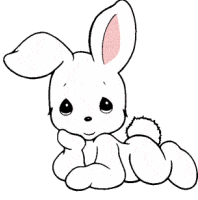